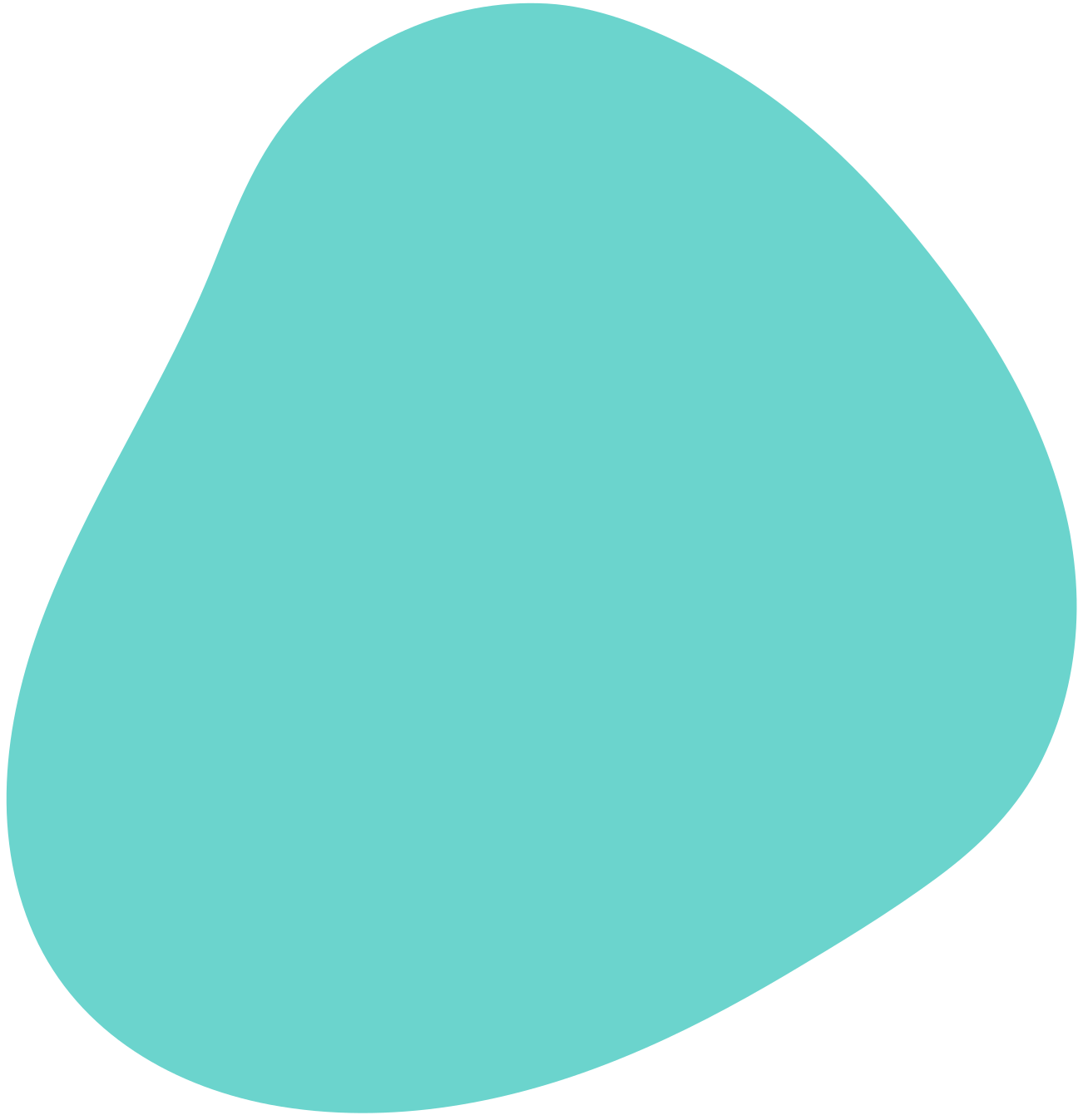 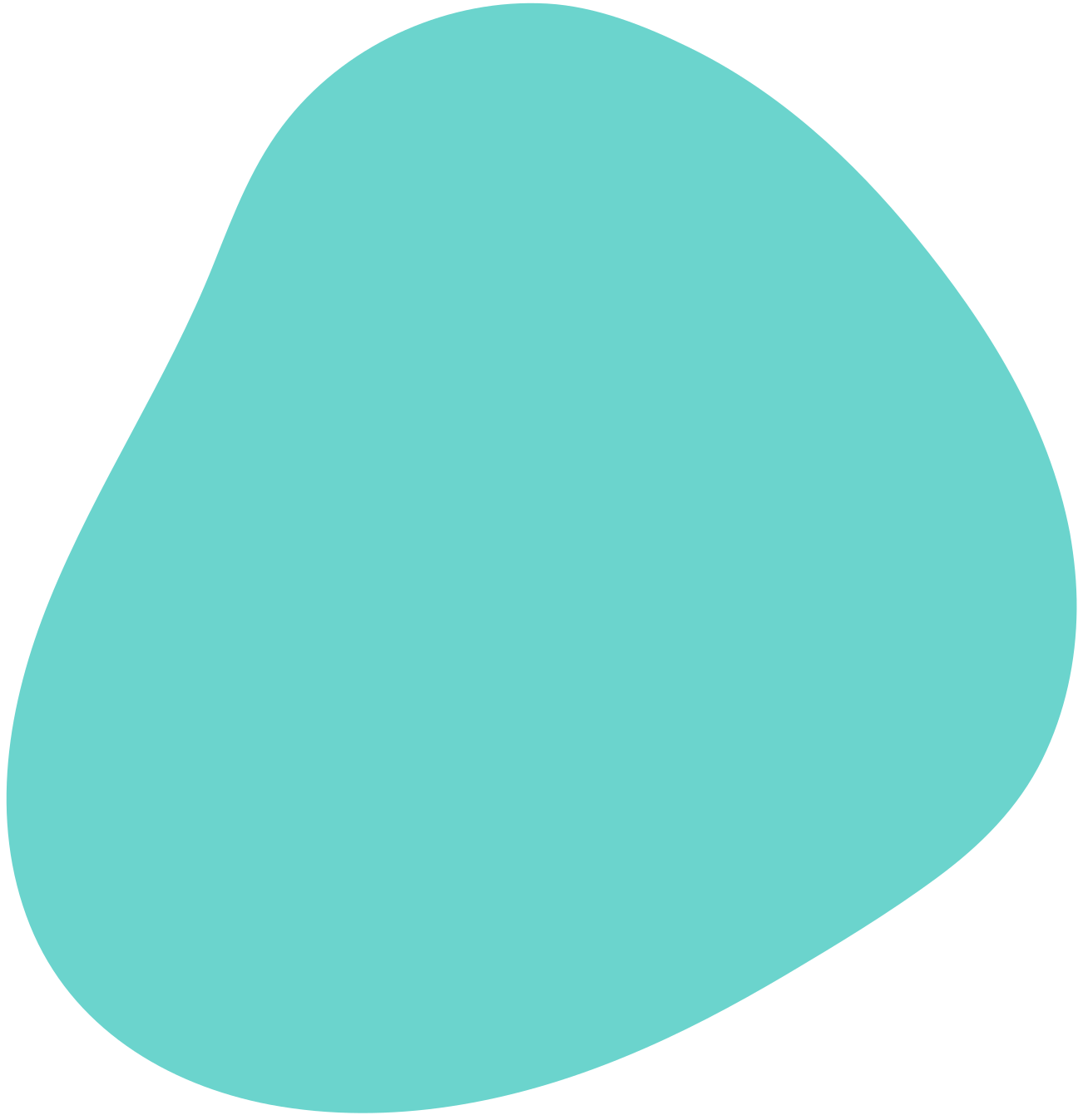 SEMINÁRIO 2
HC 131.672 AGR/DF
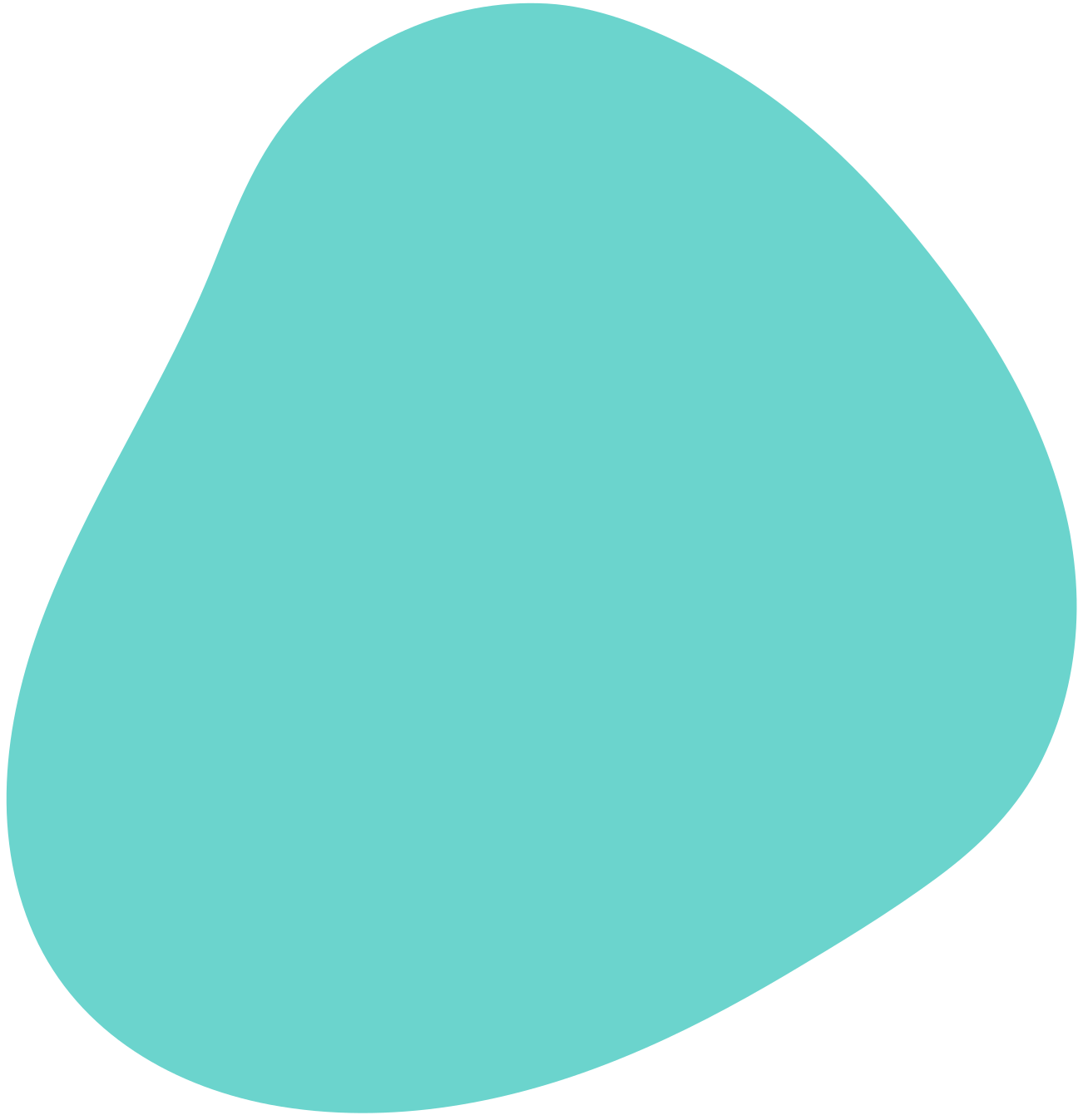 ANDRÉ FILIPE GUIMARÃES FORTUNATO | Nº USP 8952636
GEISA VIANA DE SOUSA | Nº USP 9352142
RENATA BENTO DE VASCONCELOS | Nº USP: 9839669
TAÍS SOUZA CARDOSO | Nº USP 9840981
VICTÓRIA AURORA SIQUEIRA PONTES | Nº USP 9876803
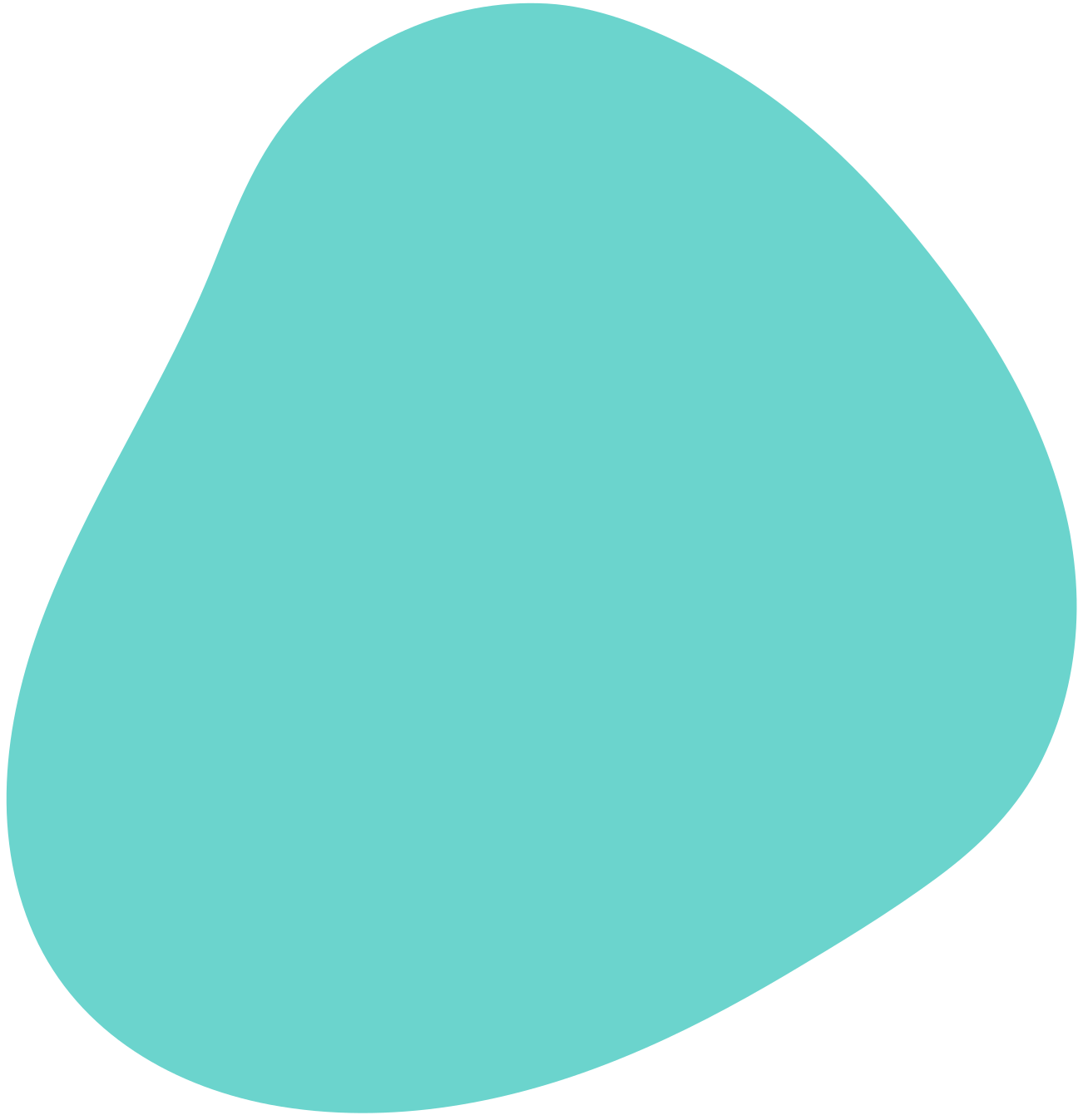 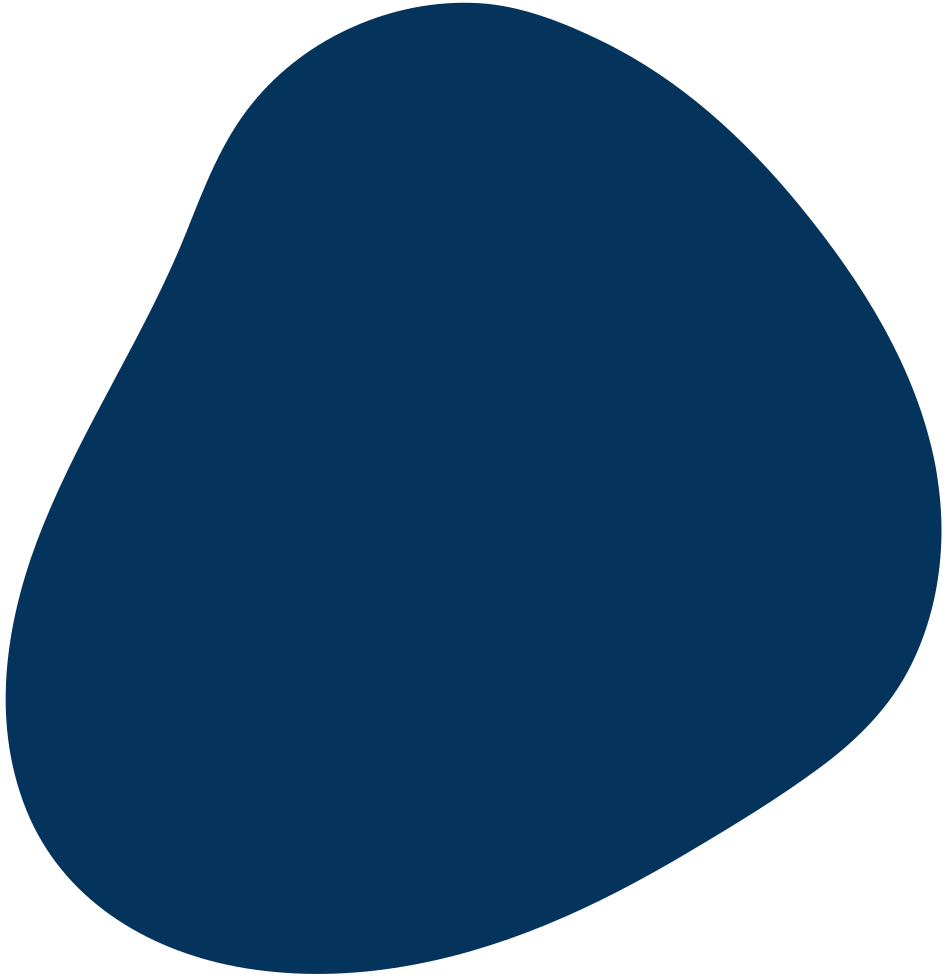 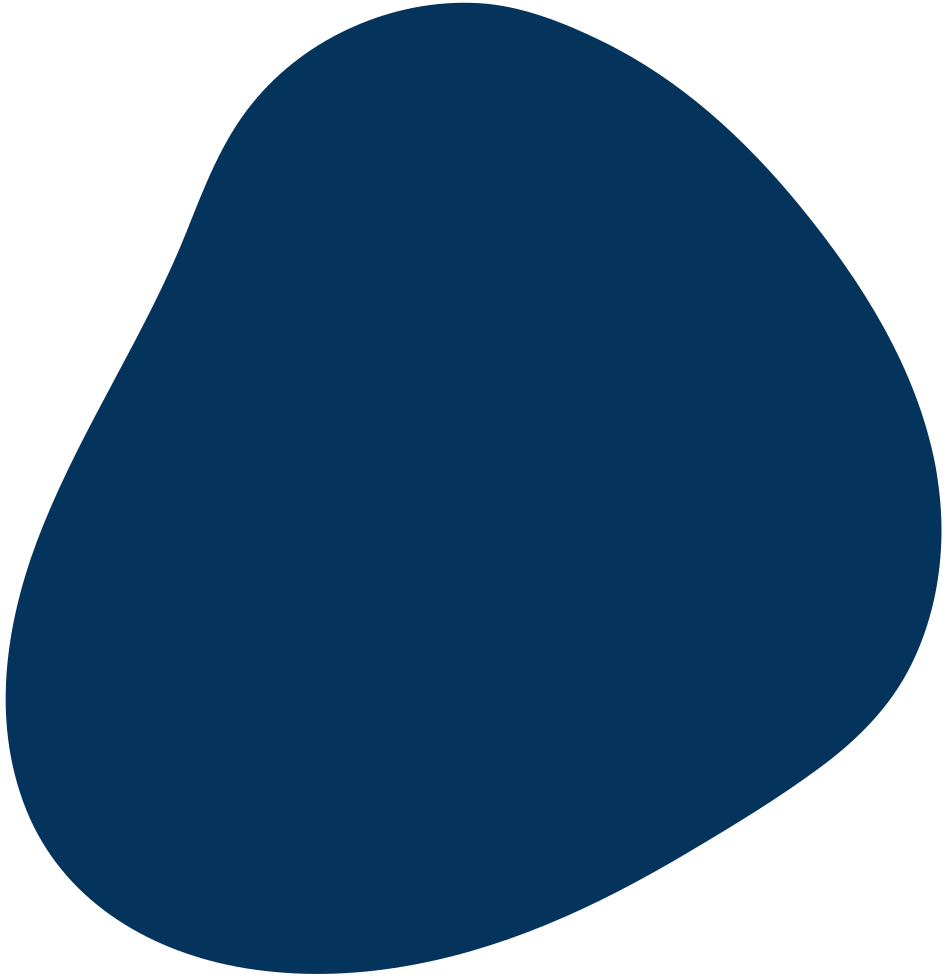 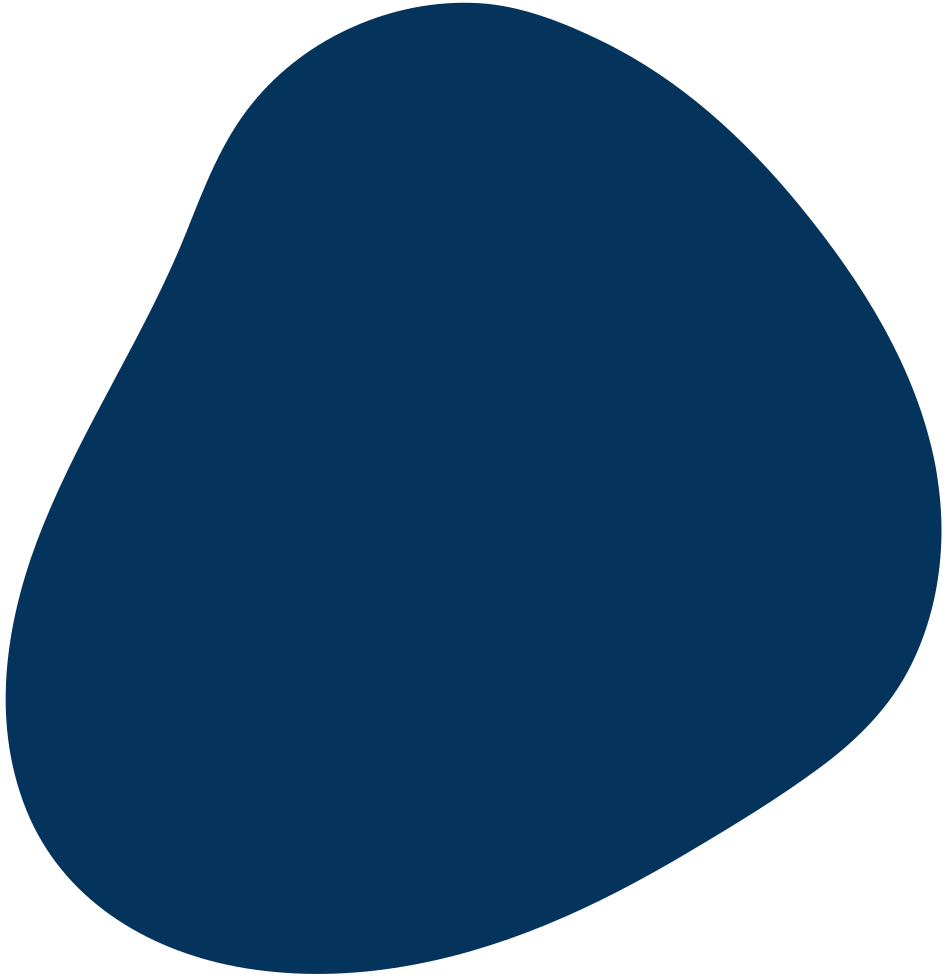 TÓPICOS DA APRESENTAÇÃO
Síntese do caso
Argumentos dos impetrantes
Argumentos da defesa
Análise da decisão
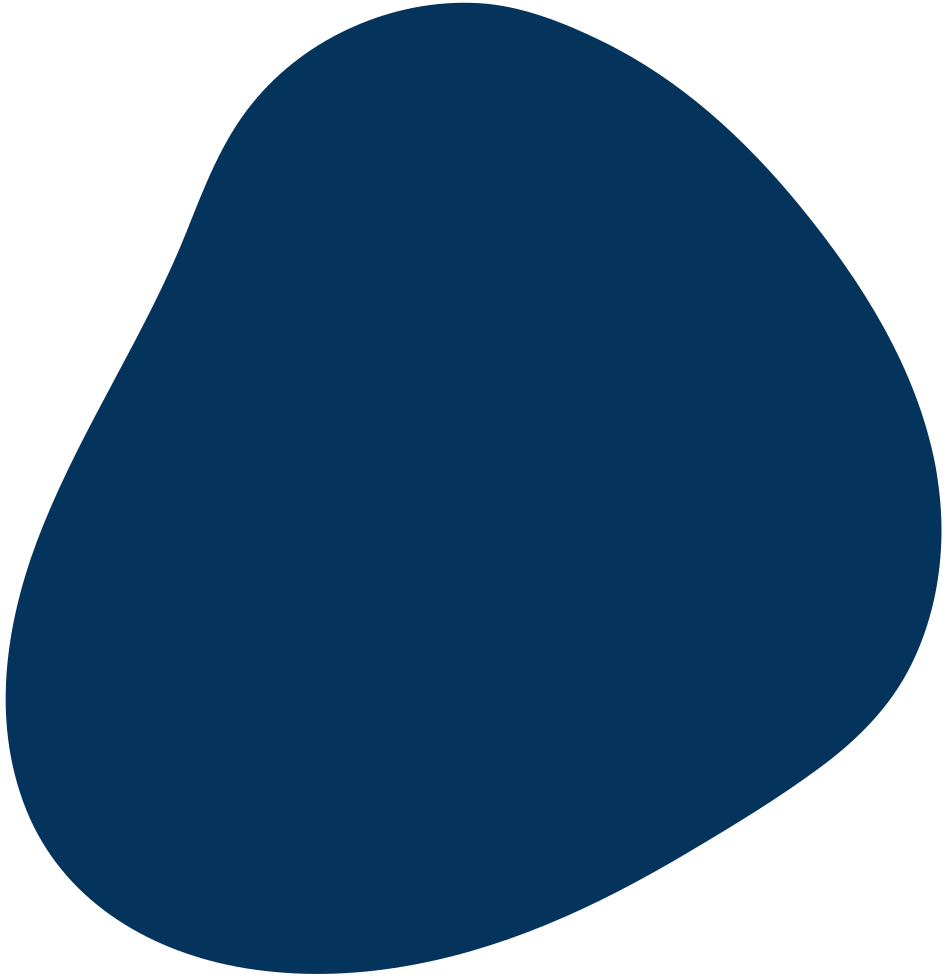 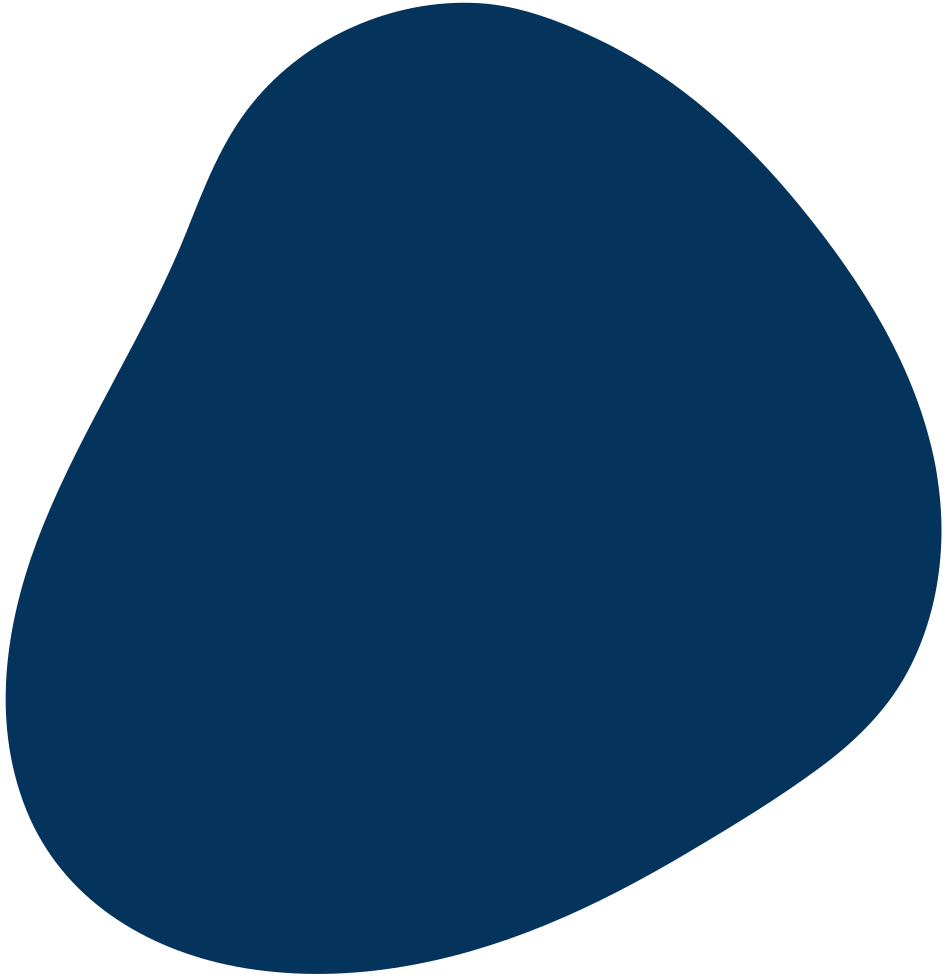 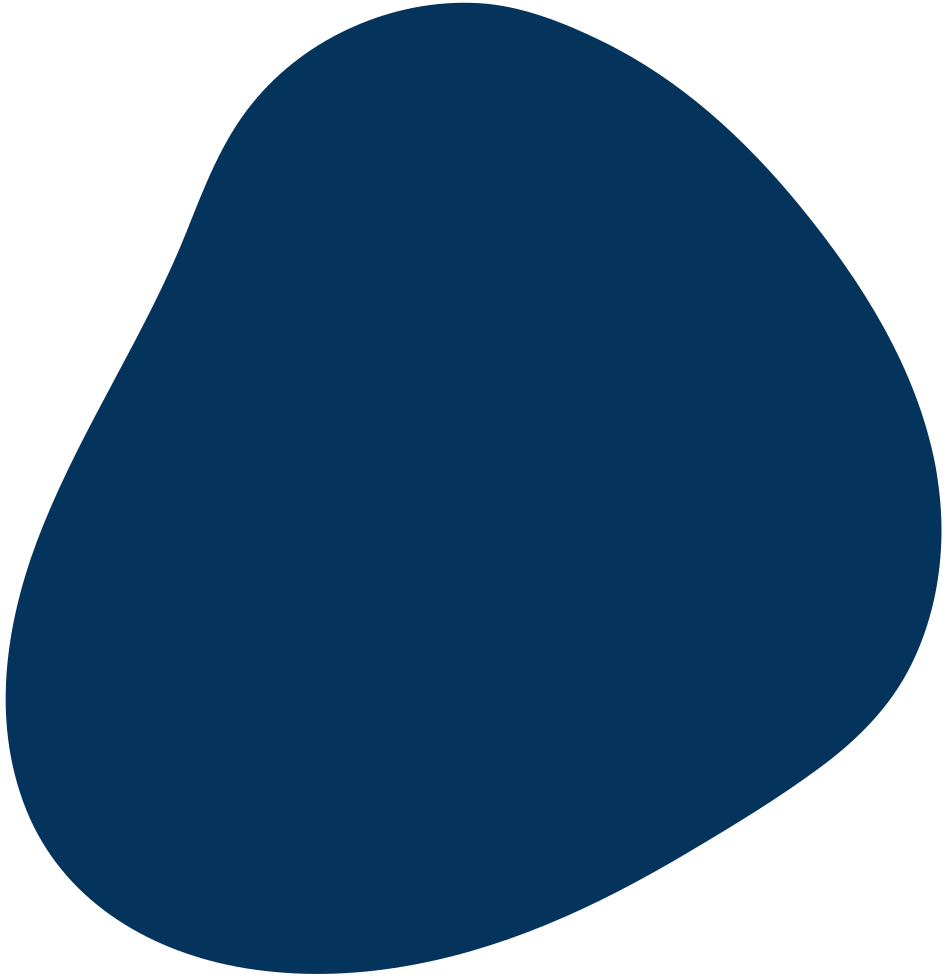 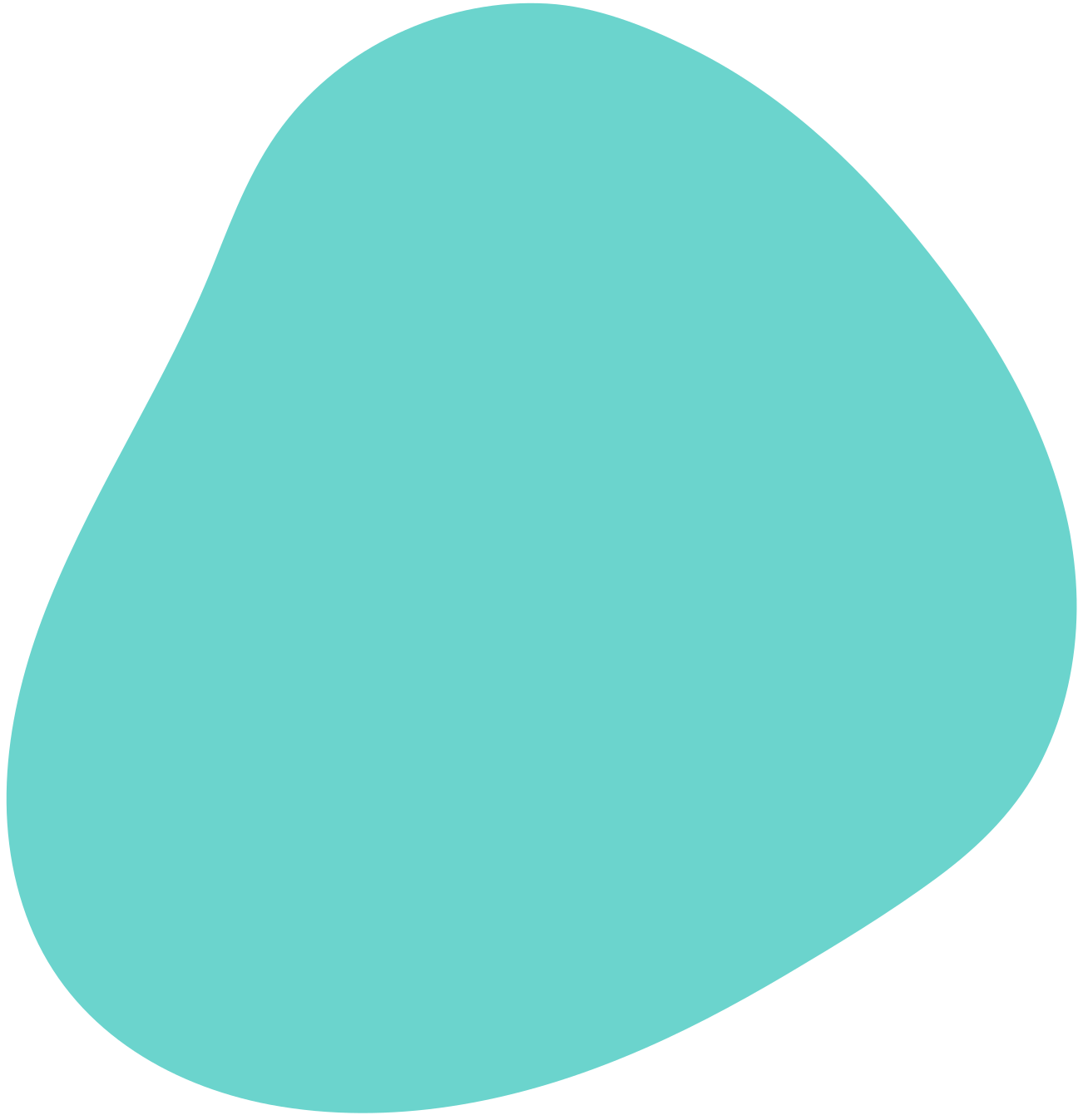 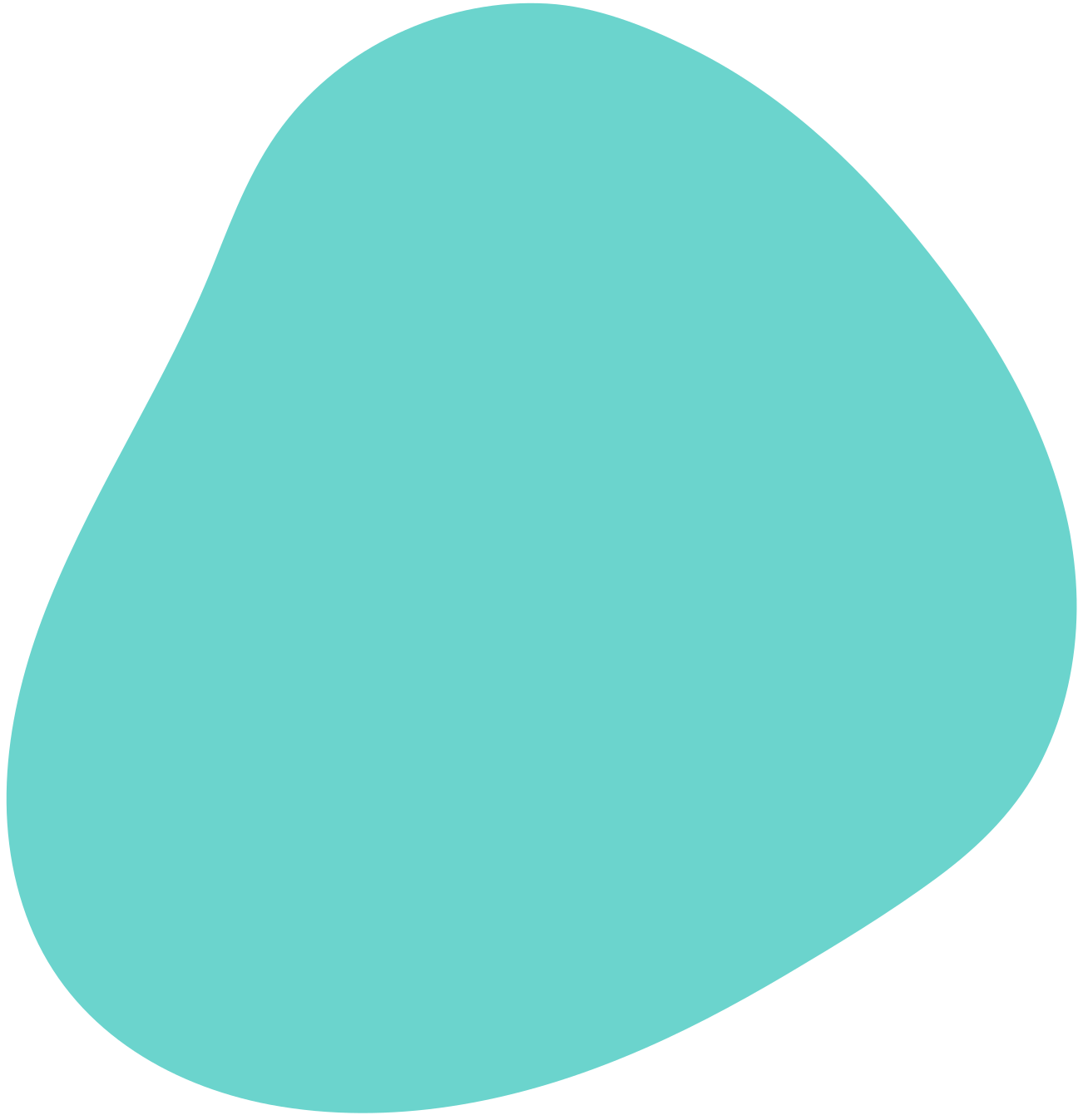 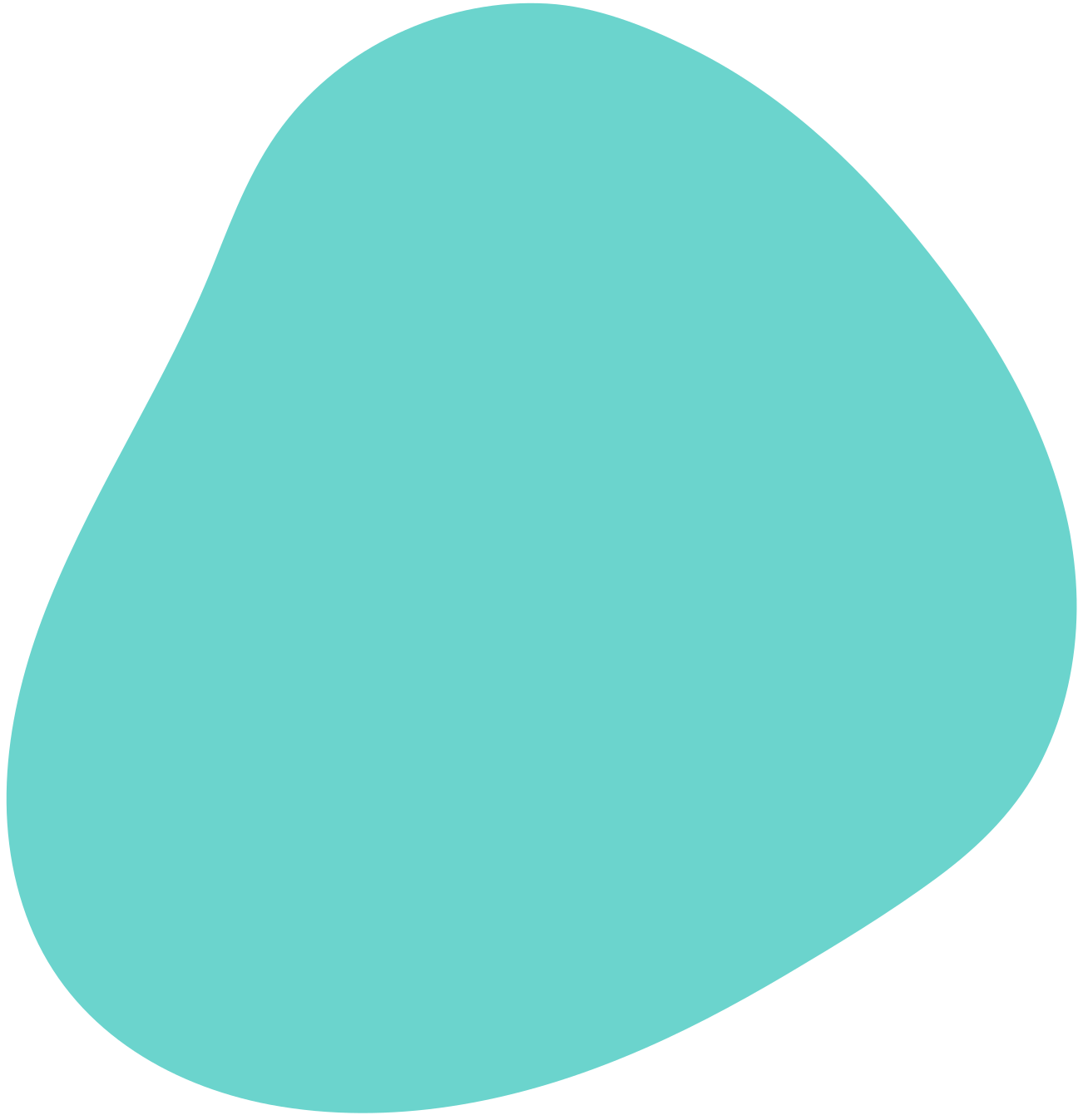 SÍNTESE DO CASO
Instituto Candango de Solidariedade: organização social nos termos do art. 19 da Lei nº 2.415/99;
Denúncia do presidente da instituição por desvio de recursos públicos;
Condenação do dirigente à 8 (oito) anos e 4 (quatro) meses por crime de peculato pela 1ª Vara Criminal de  Brasília/DF;
No AREsp nº 455.203/DF houve reenquadramento da pena para 6 (seis) anos e 8 (oito) meses;
Inpetrado HC 131.672/DF no STF, em que a relatora, Min. Rosa Weber, regou seguimento e contra essa decisão foi interposto agravo regimental.
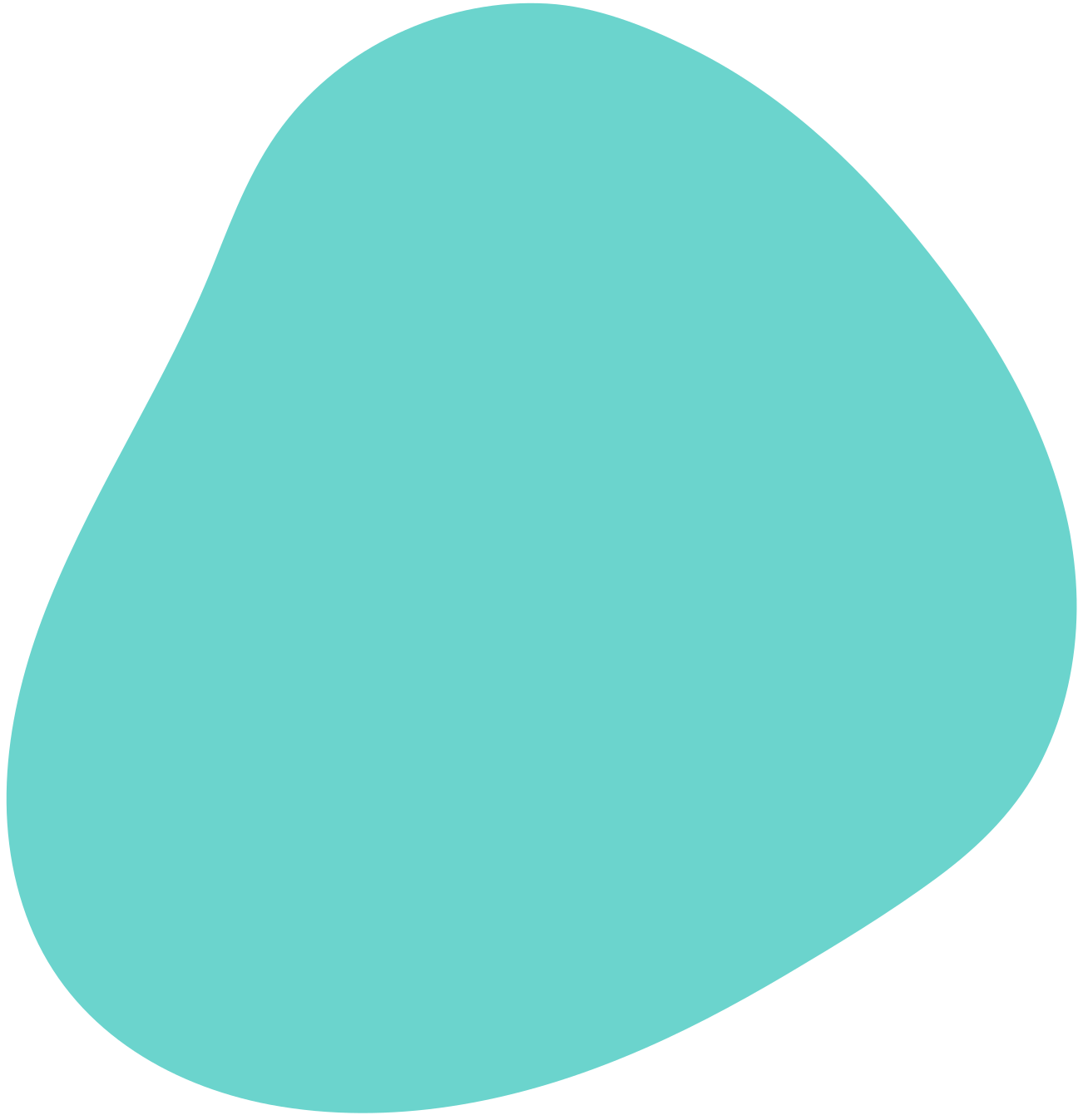 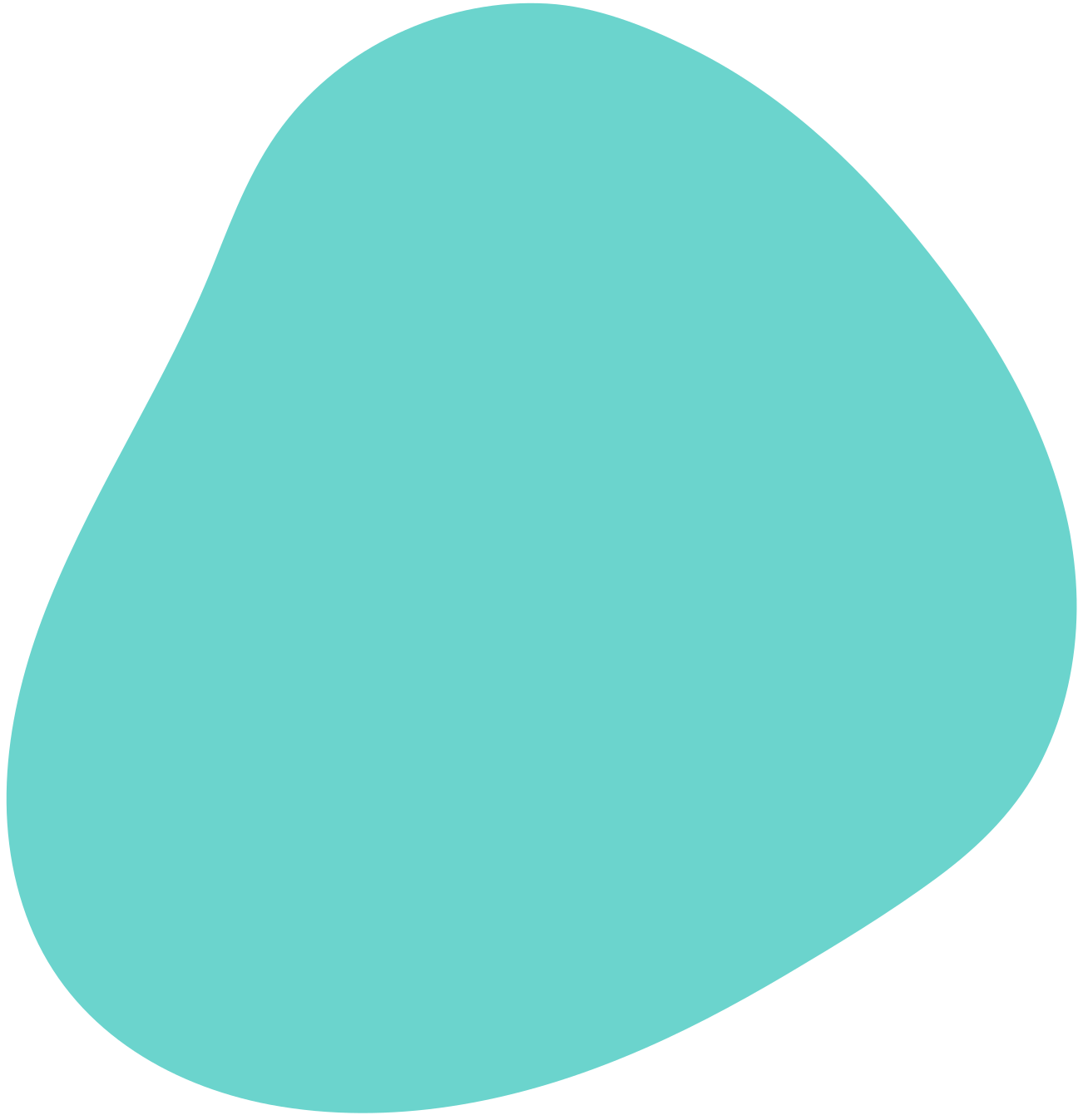 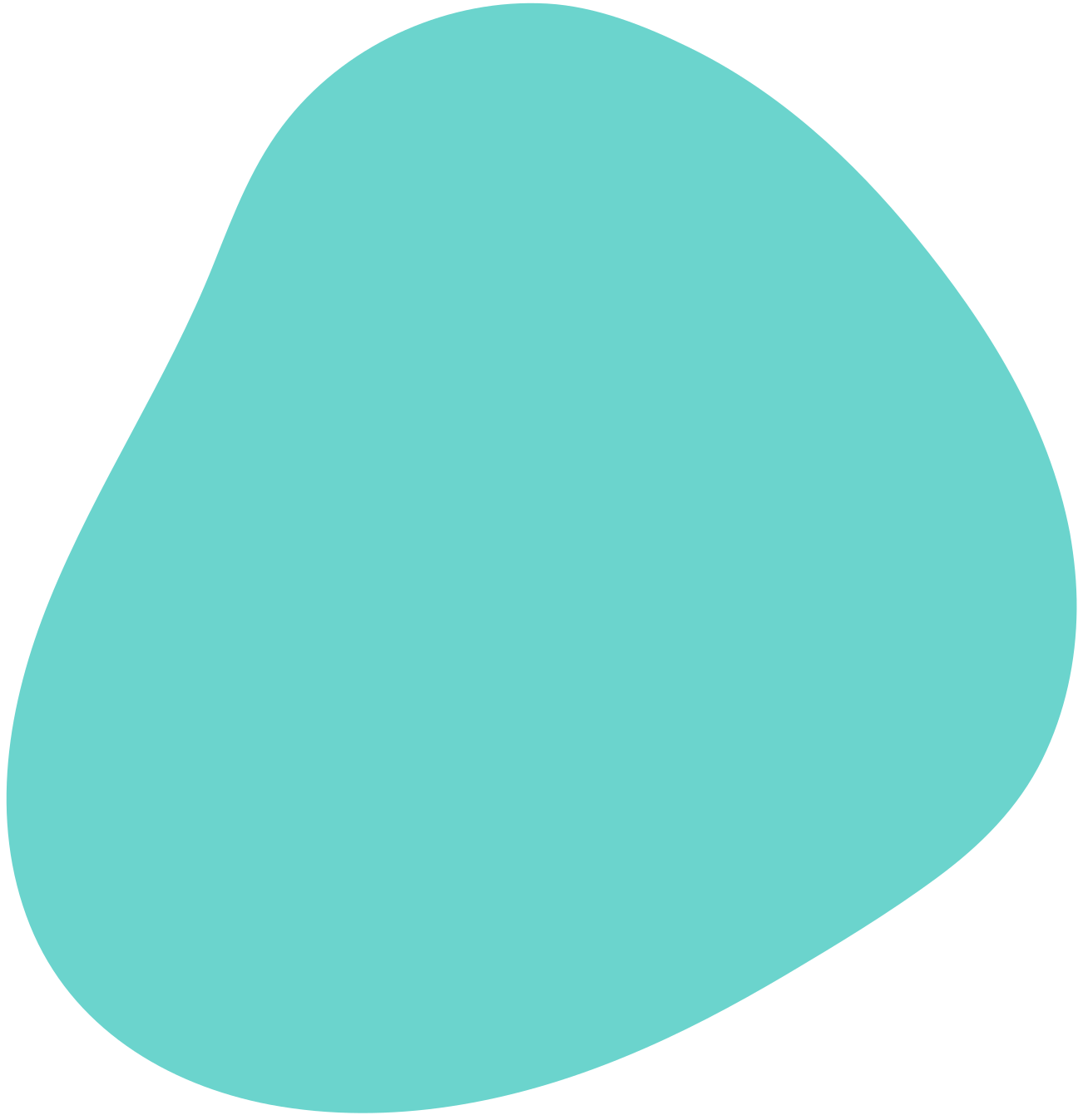 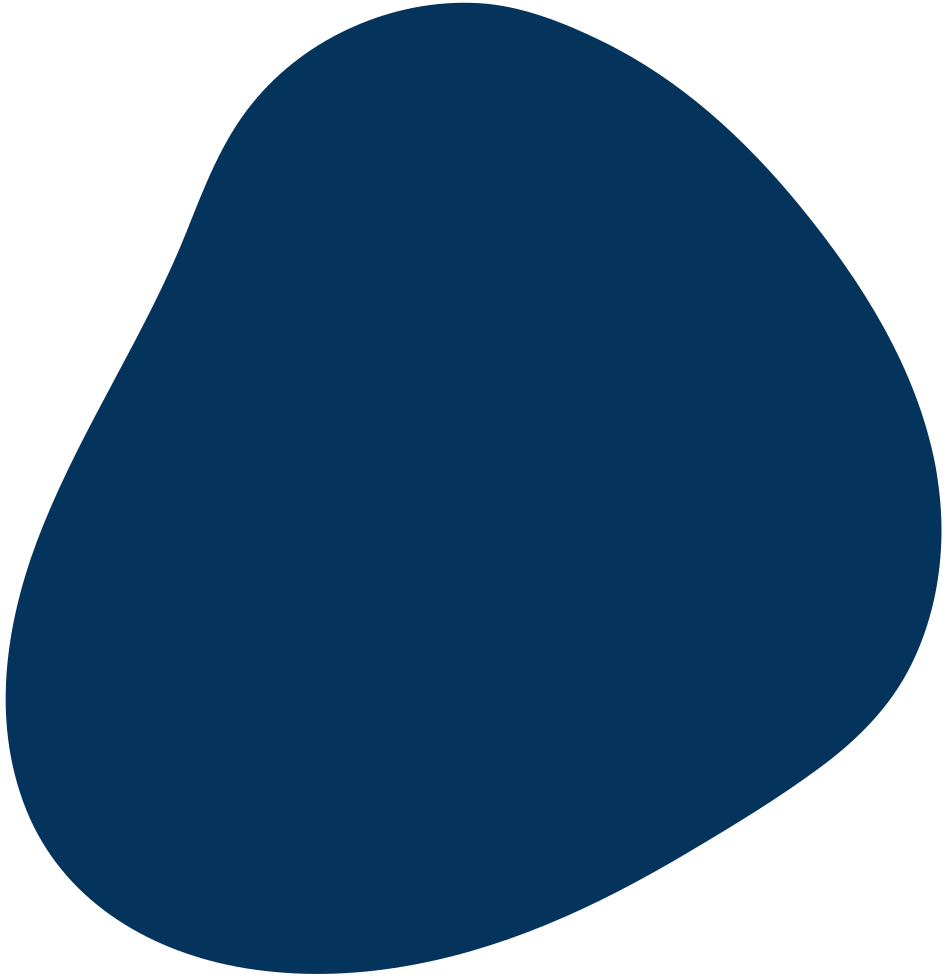 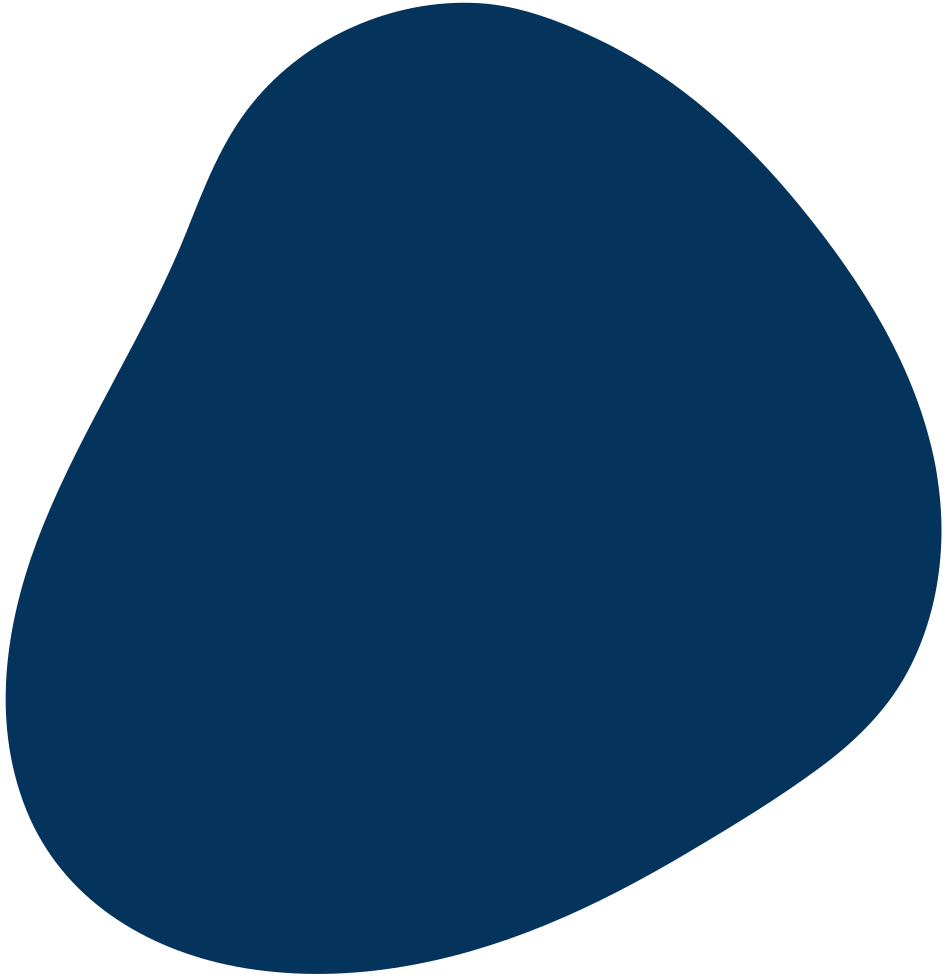 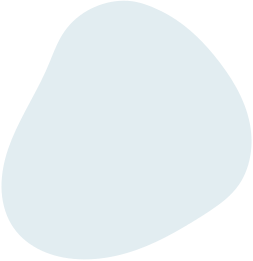 ARGUMENTOS DOS IMPETRANTES
Pretensão principal: declaração de nulidade da sentença condenatória e, consequentemente, declaração de absolvição do paciente  ou a desclassificação do crime de peculato para apropriação indébito;
Pretenção da liminar: suspensão da ação penal.
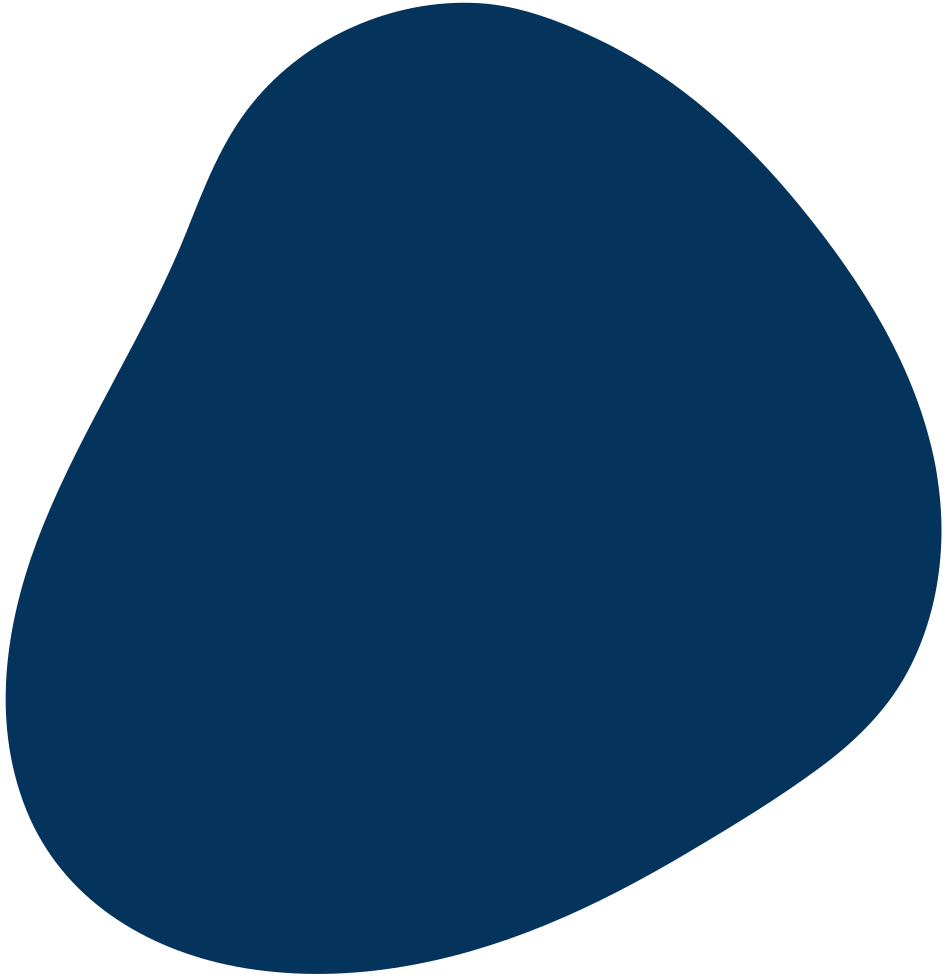 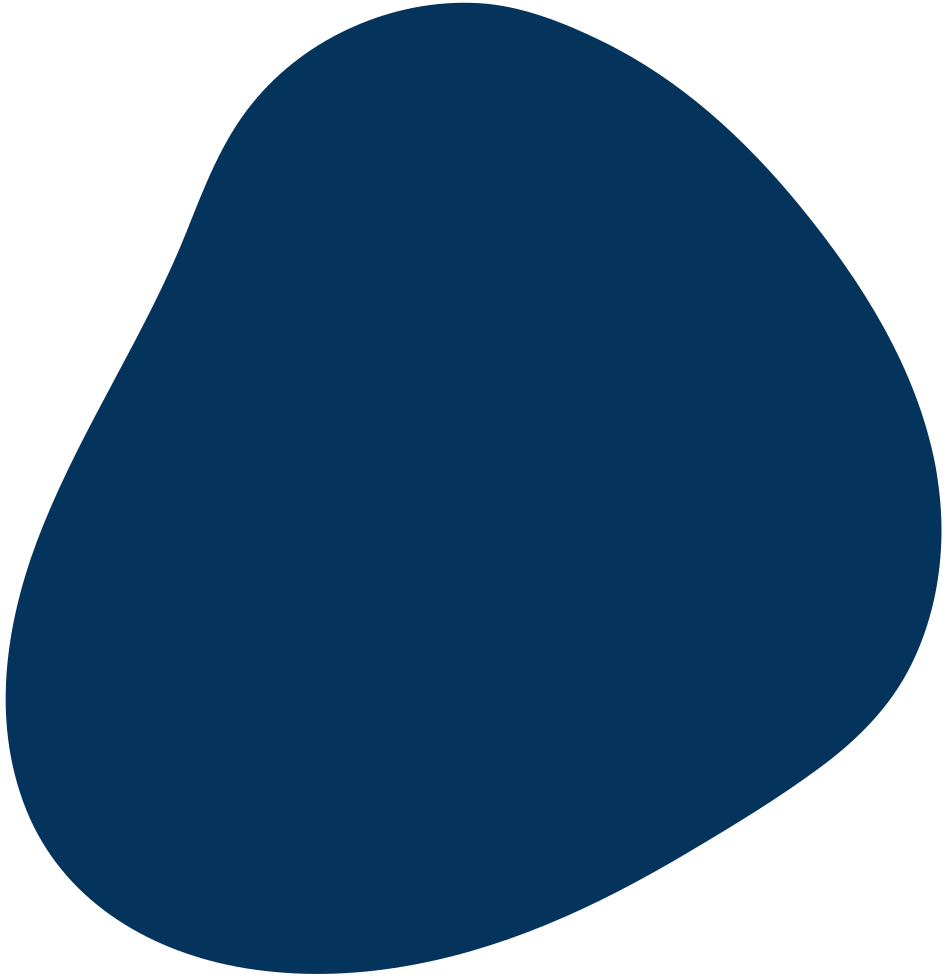 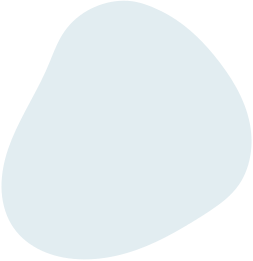 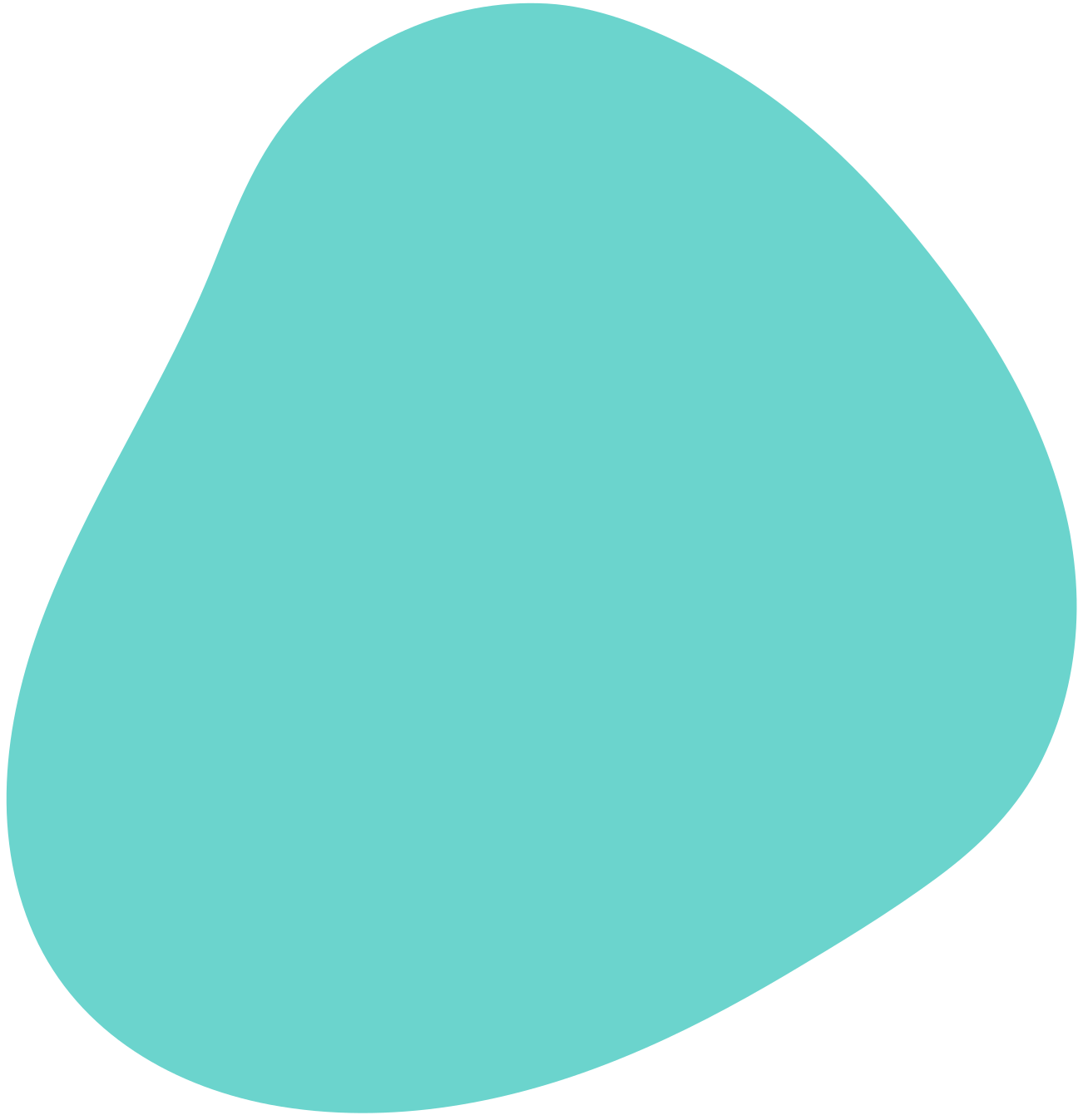 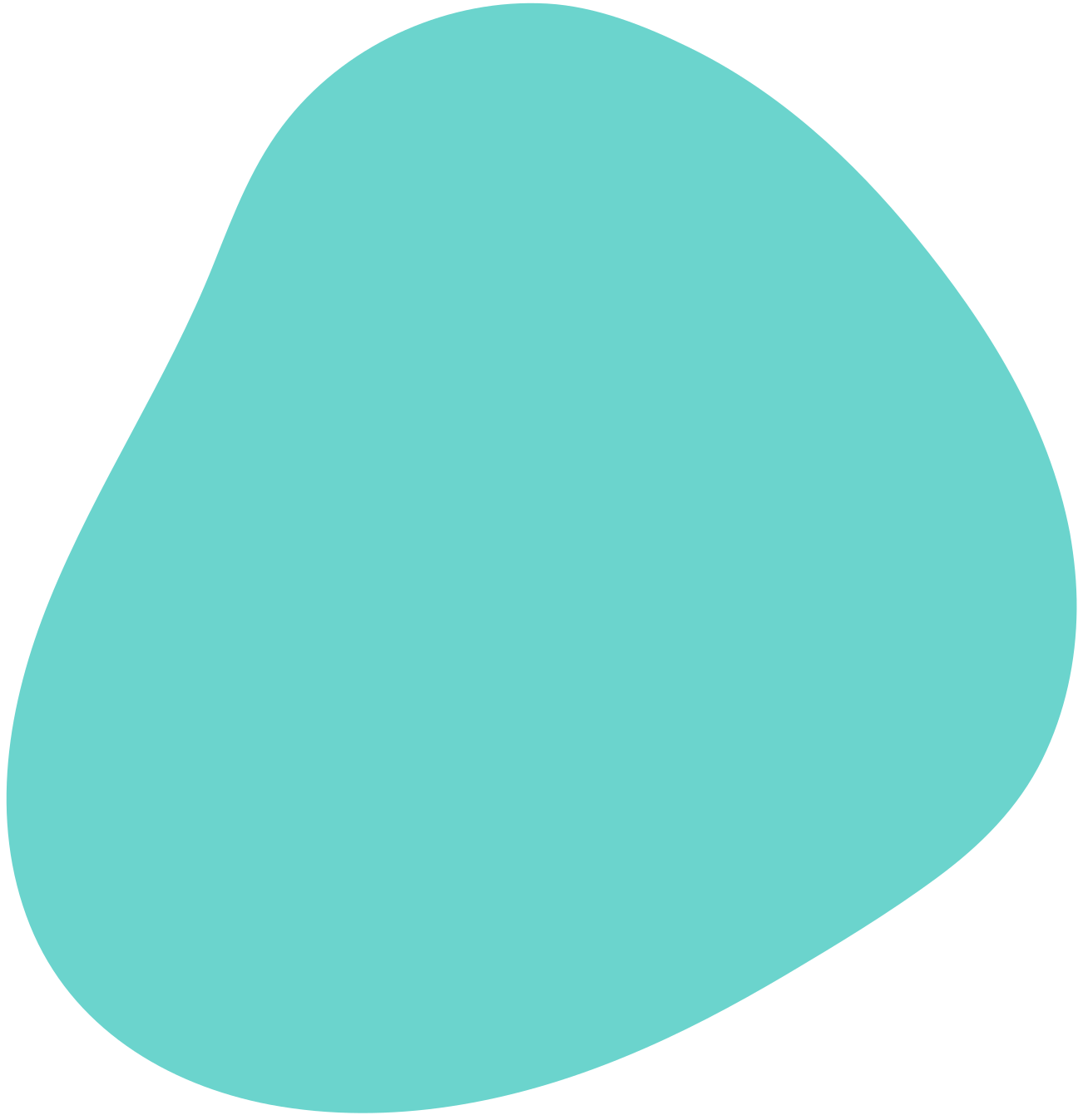 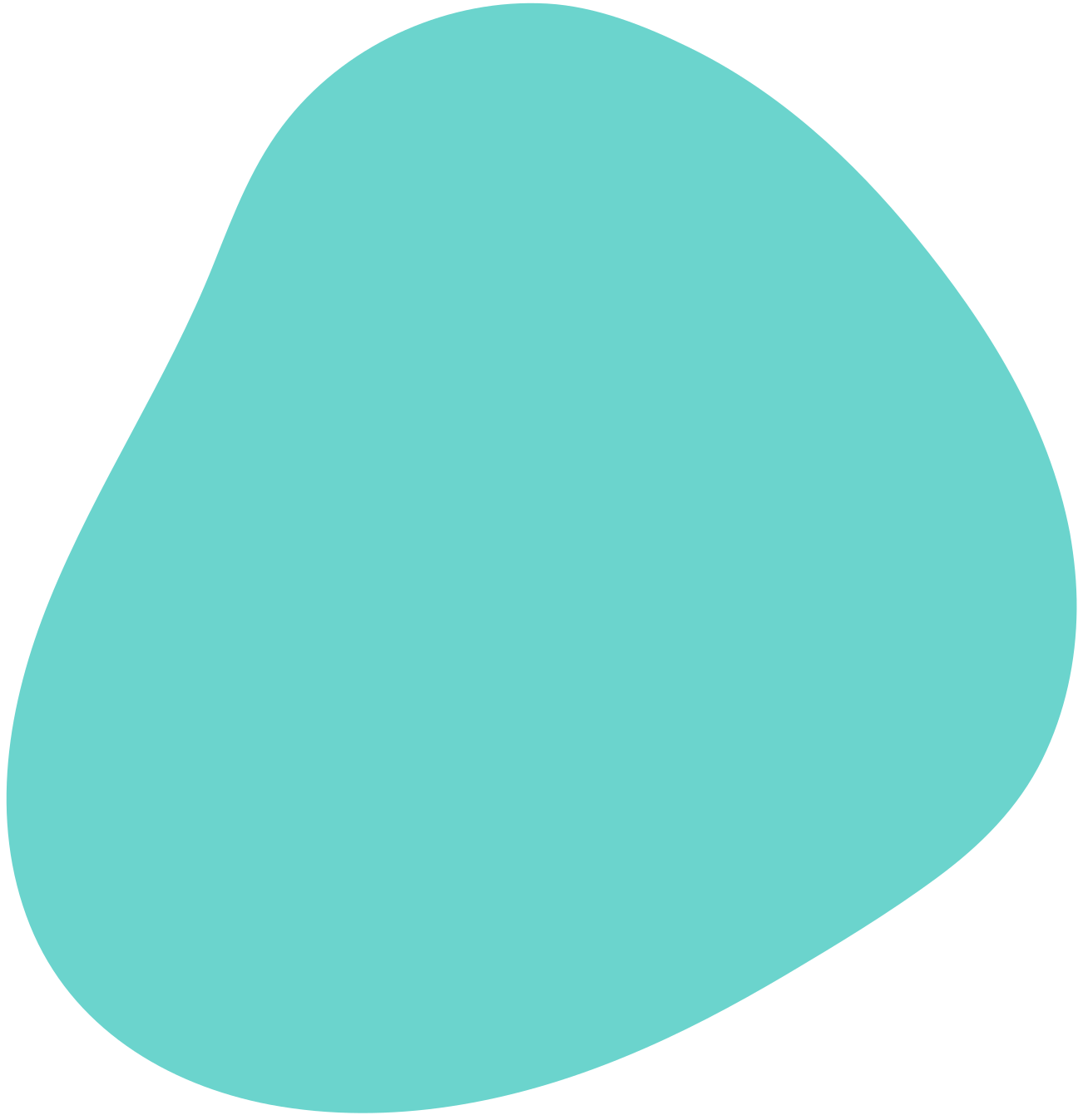 ARGUMENTOS DOS IMPETRANTES
Atipicidade da conduta por parte do dirigente quanto ao crime de peculato (arts. 312 e 327, §1º, CP), pois o Instituto Candango de Solidariedade não se enquadra na definição de entidade paraestatal nos termos do art. 84, §1º da Lei 8.666/93, logo, o dirigente não pode ser equiparado a funcionário público;
O art. 327, §1º é norma penal em branco, devendo ser complementada e interpretada pelos parâmetros legais;
O dirigente de organização social não é funcionário público, porque a instituição não presta serviço essencial, privativo e exclusivo do Estado;
Deficiência na fundamentação da decisão que condenou o paciente à  pena de multa, sem apontar os elementos acostados nos autos que corroborassem com a determinação, carecendo, então, de fundamentação (art. 93, IX, CF).
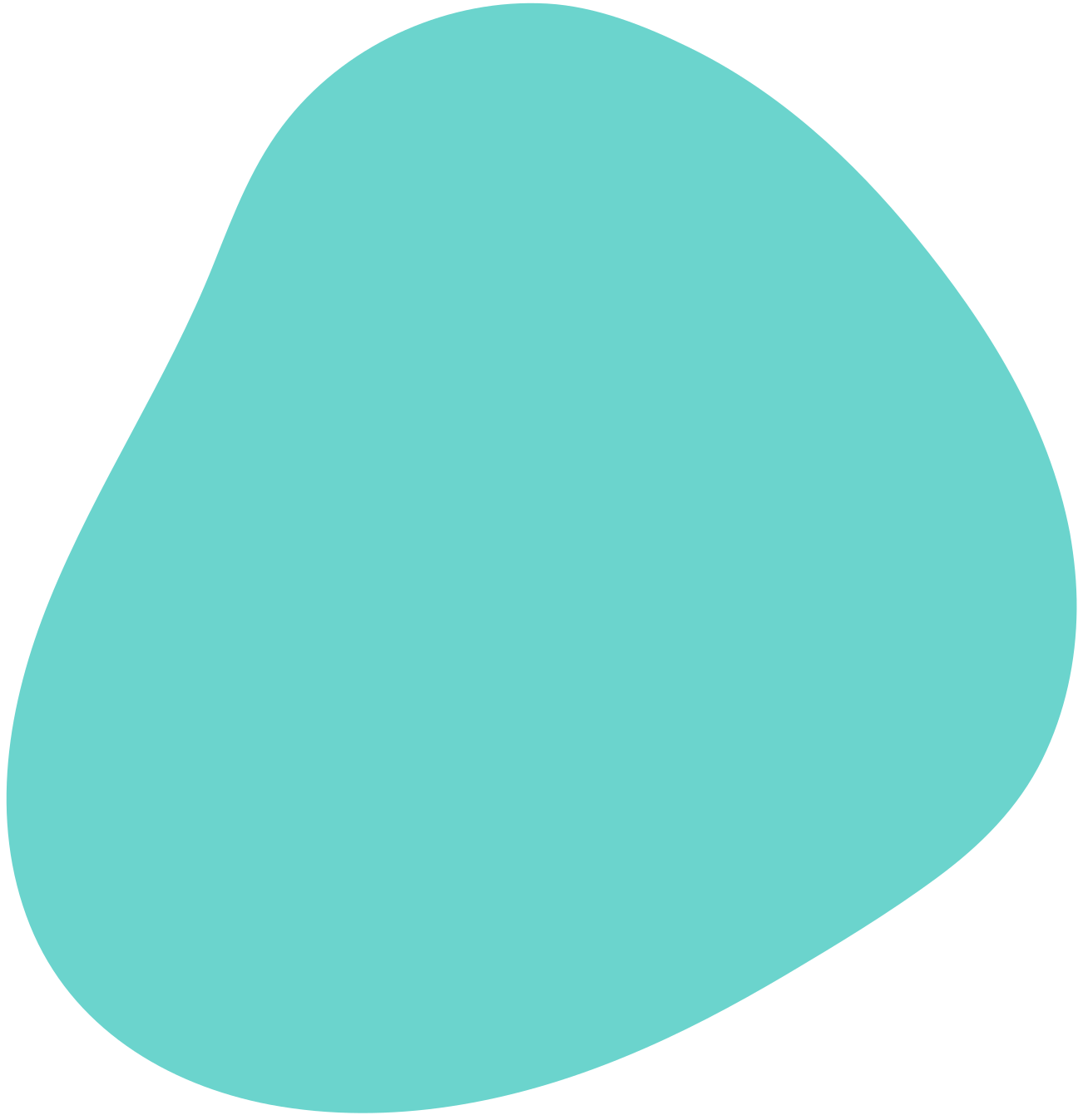 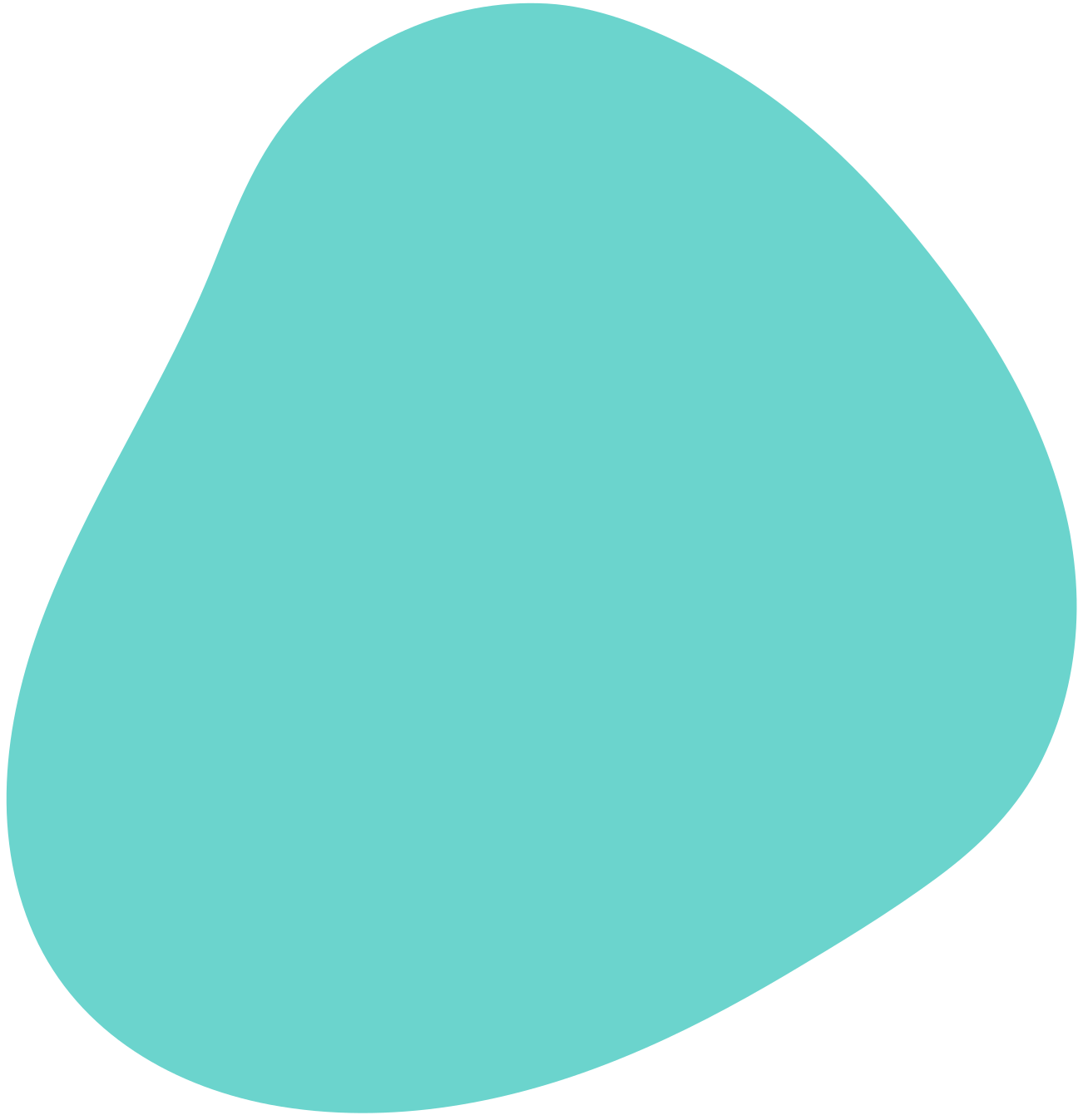 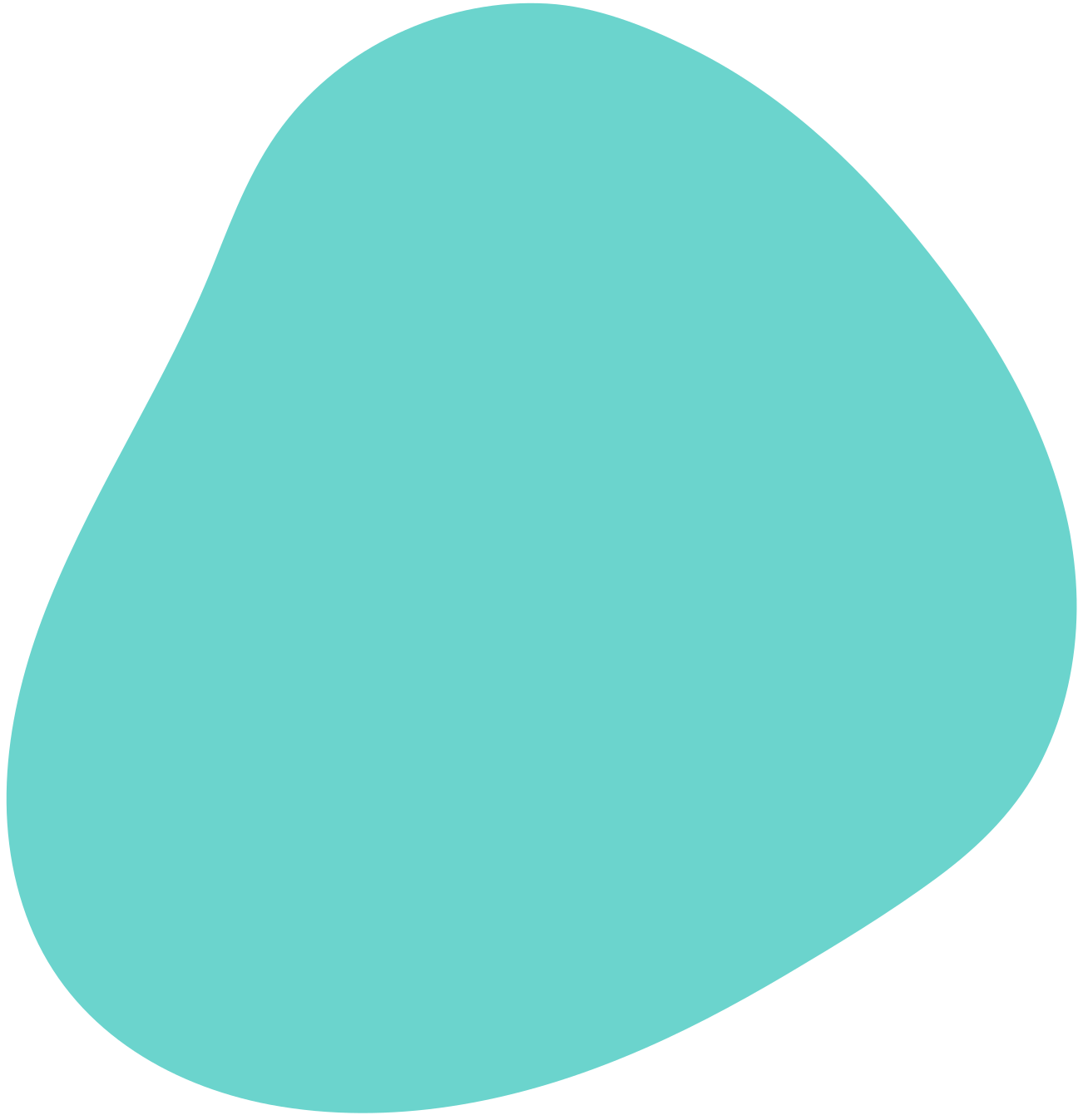 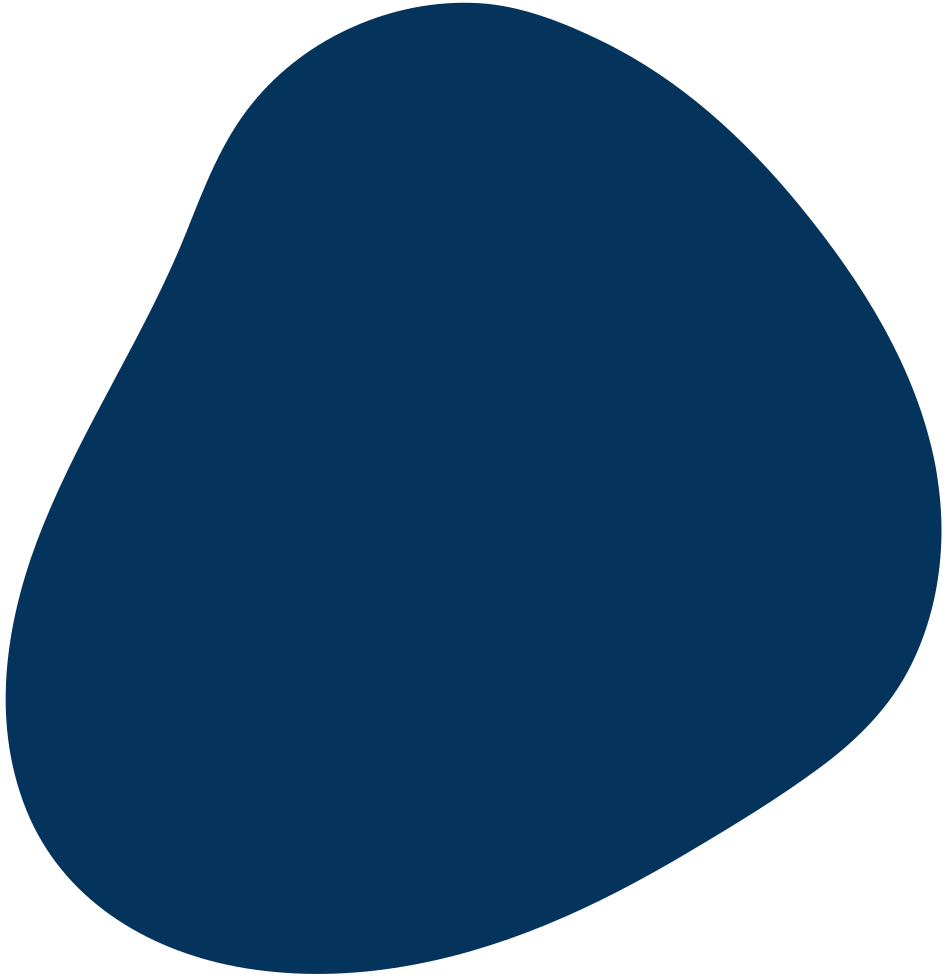 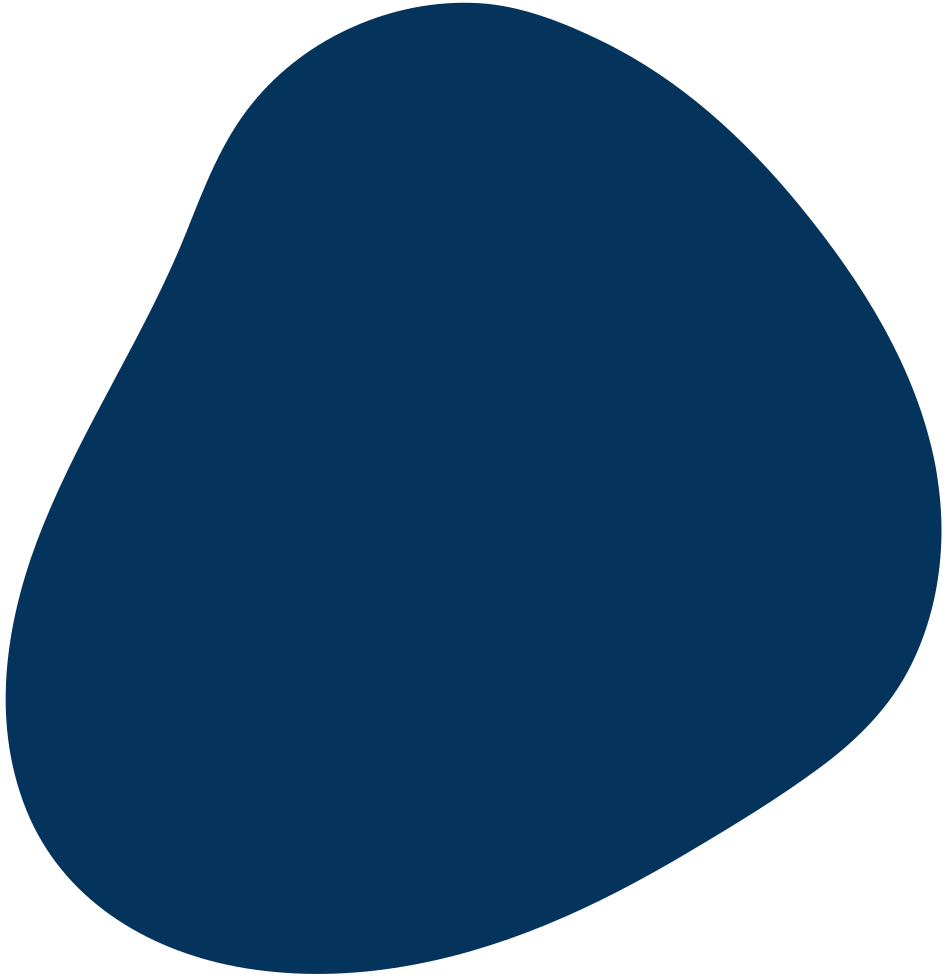 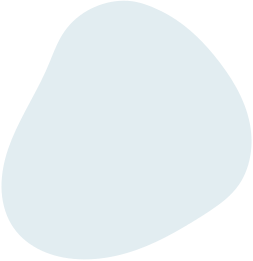 ARGUMENTOS DO MPF
Adequação do enquadramento de organizações sociais sob a definição de entidade paraestatal;

A caracterização do Instituto Candango de Solidariedade como entidade paraestatal seria reforçada:

Pela celebração de contratos de gestão com a administração pública estadual; e

Pelo exercício de atividades típicas da administração direta.
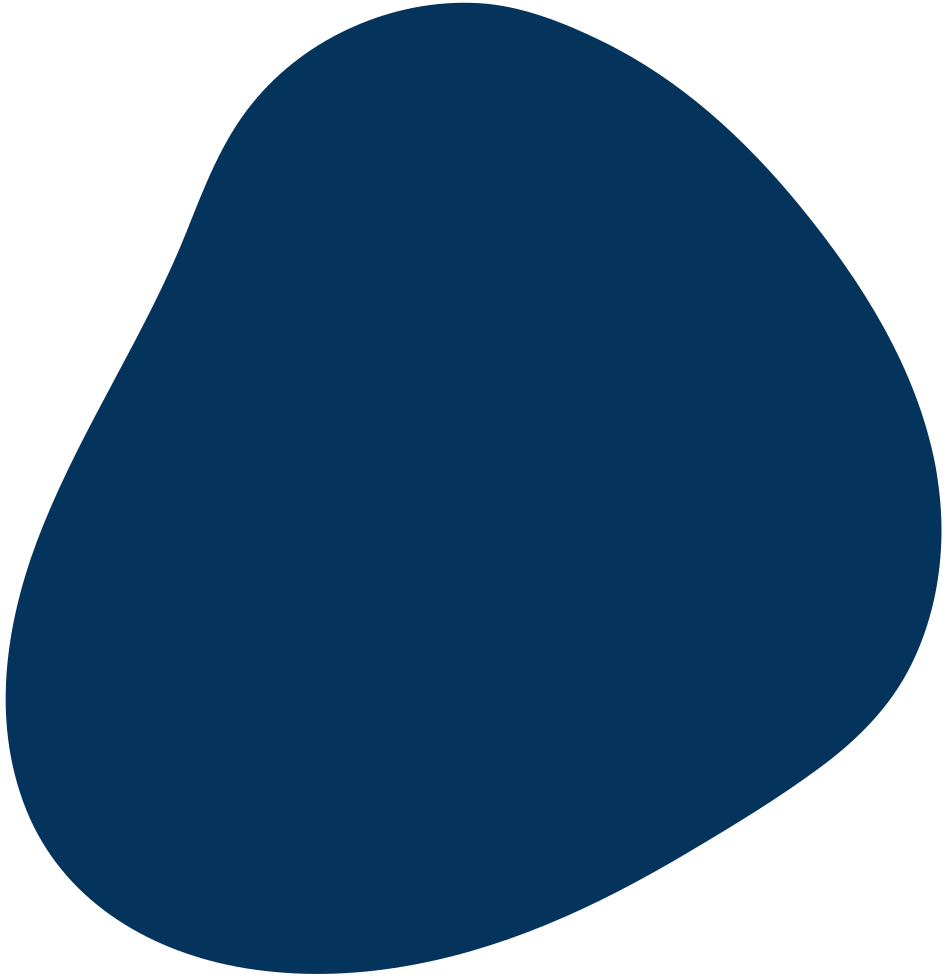 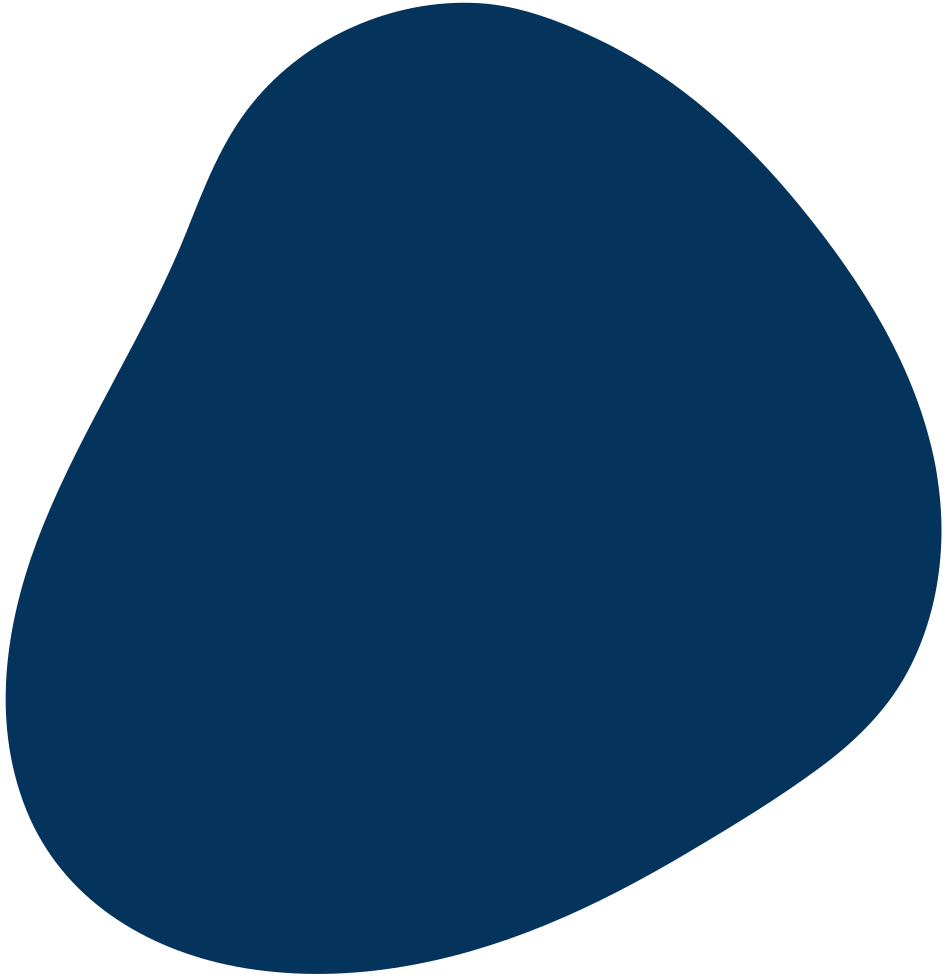 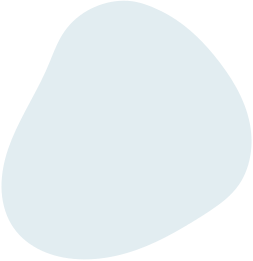 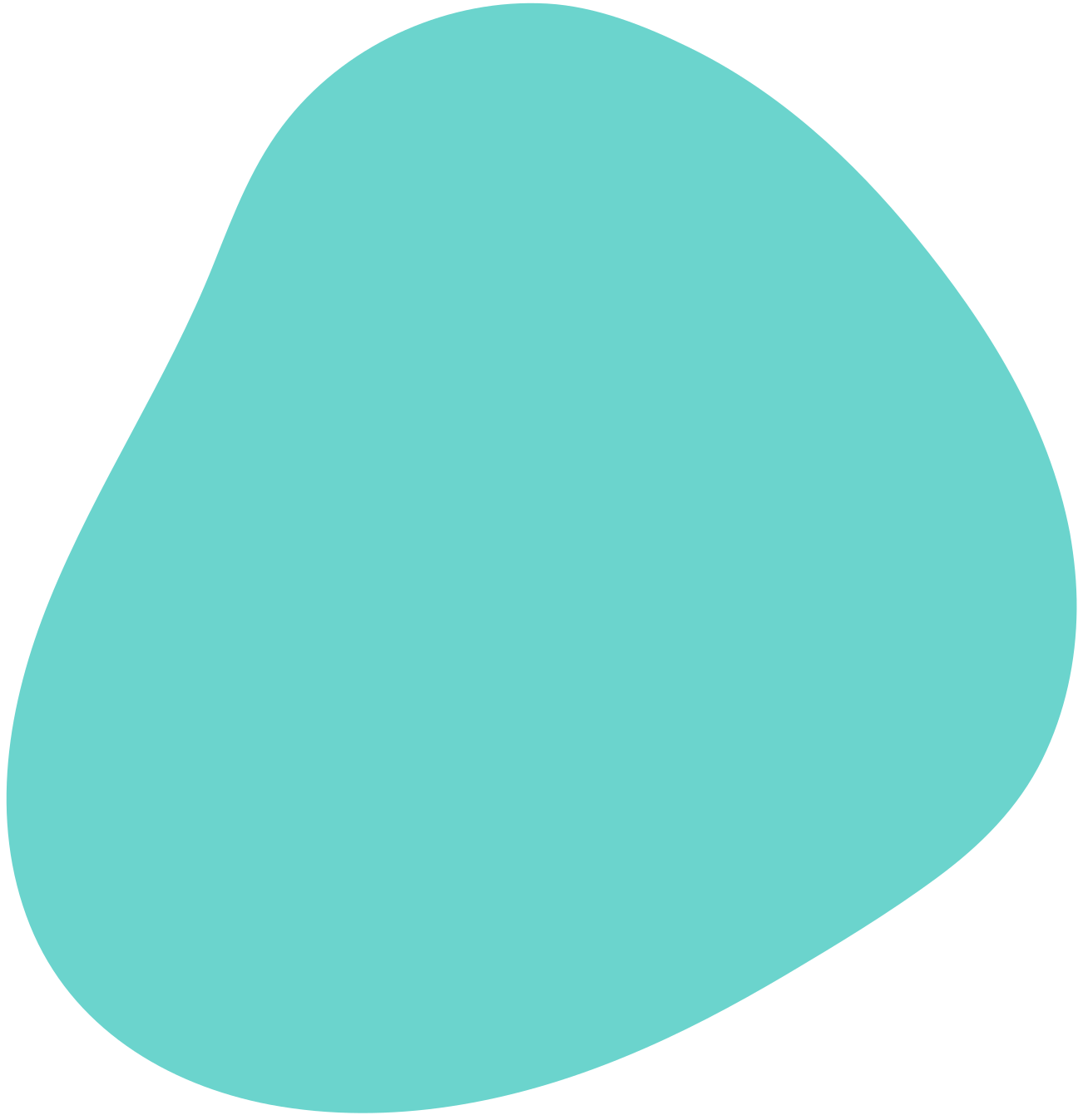 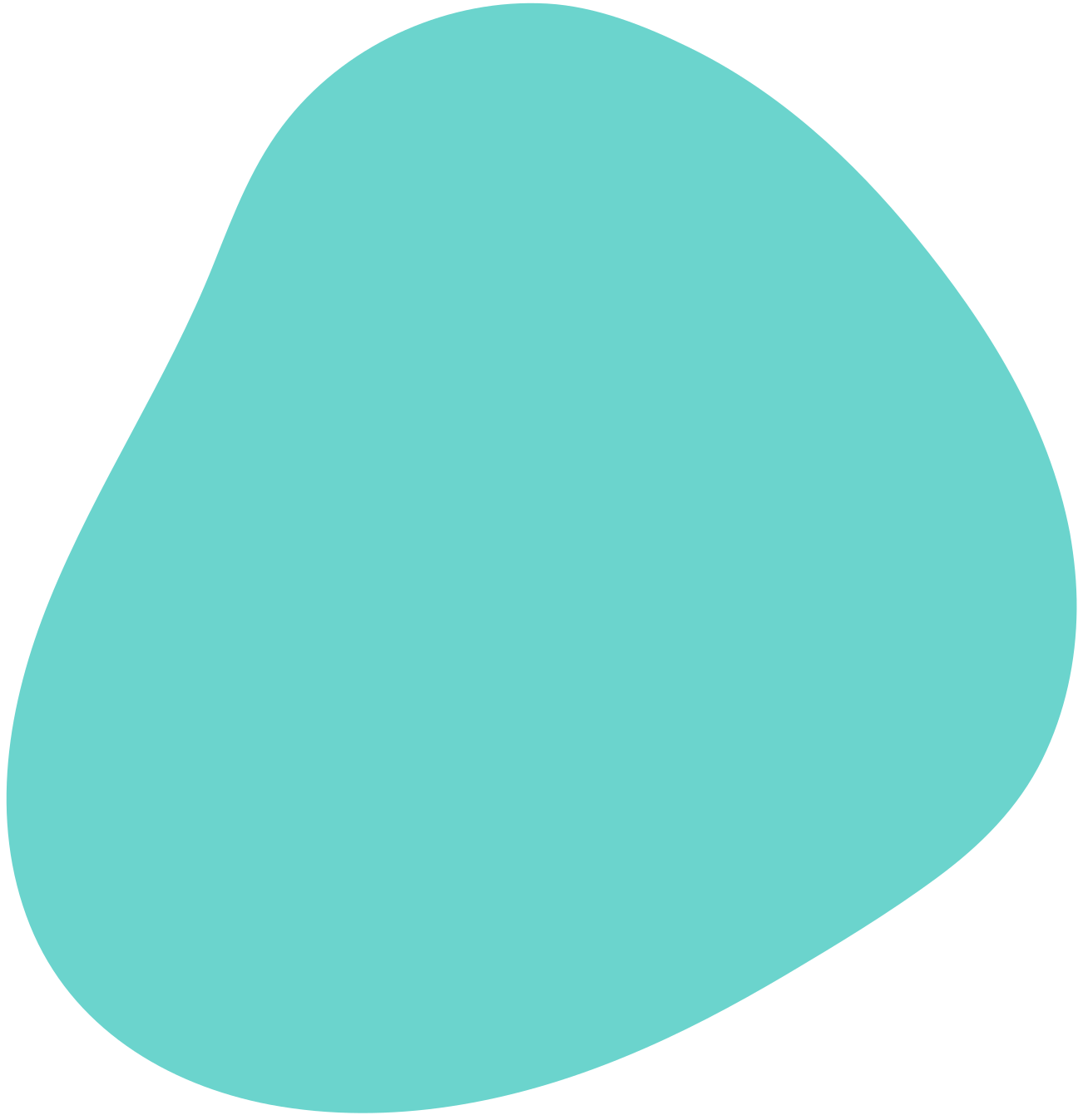 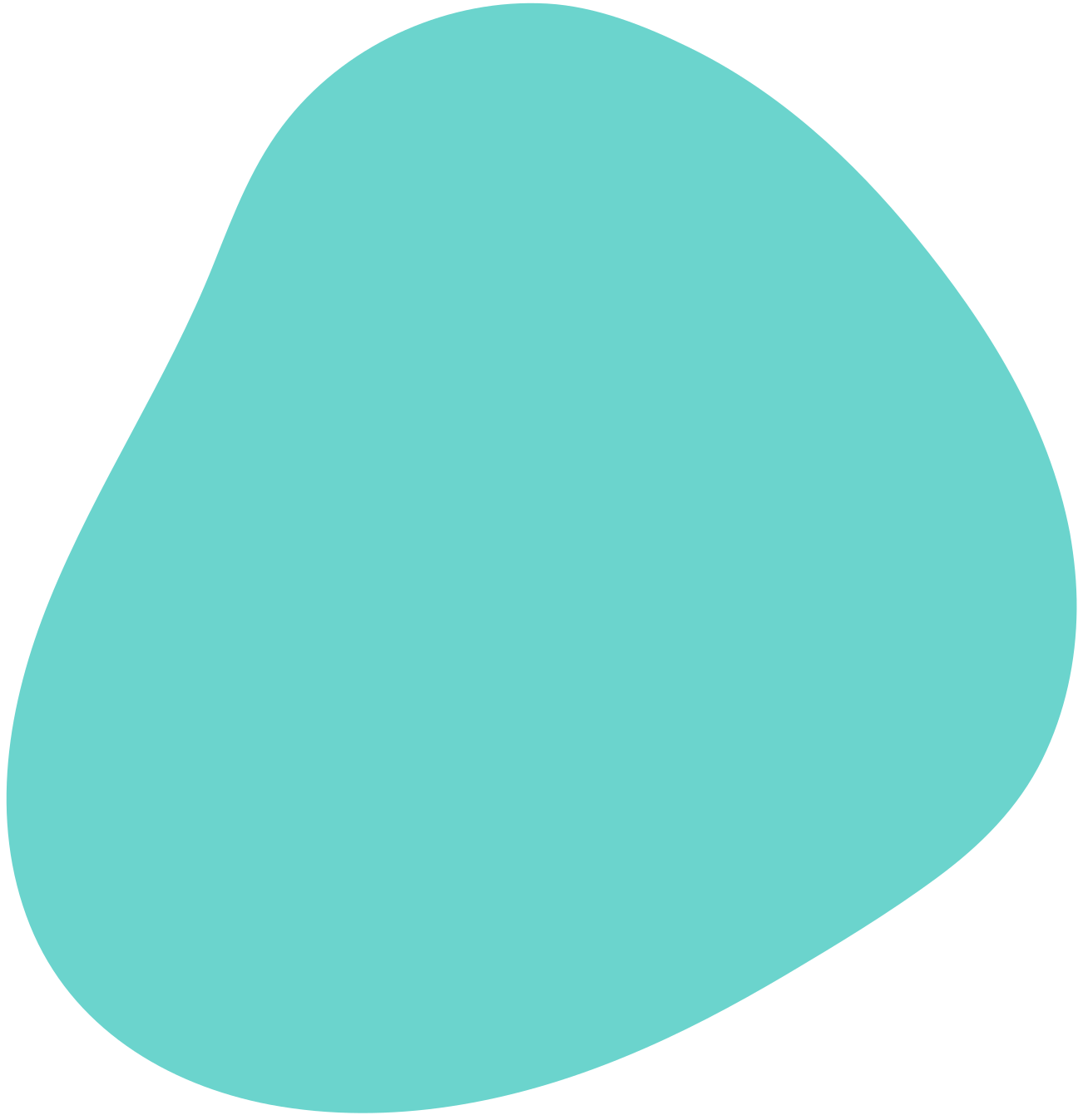 ANÁLISE DA DECISÃO
O STF recorre ao critério de “existência de controle administrativo”, para definir as entidades paraestatais. Tal controle, na perspectiva do tribunal, poderia se manifestar:
por meio da subordinação hierárquica;
mediante supervisão financeira; ou
controle finalístico.

O entendimento acima decorre da redação do art. 84, §1º, da Lei 8.666/93:

“Equipara-se a servidor público, para os fins desta Lei, quem exerce cargo, emprego ou função em entidade paraestatal, assim consideradas, além das fundações, empresas públicas e sociedades de economia mista, as demais entidades sob controle, direto ou indireto, do Poder Público”.
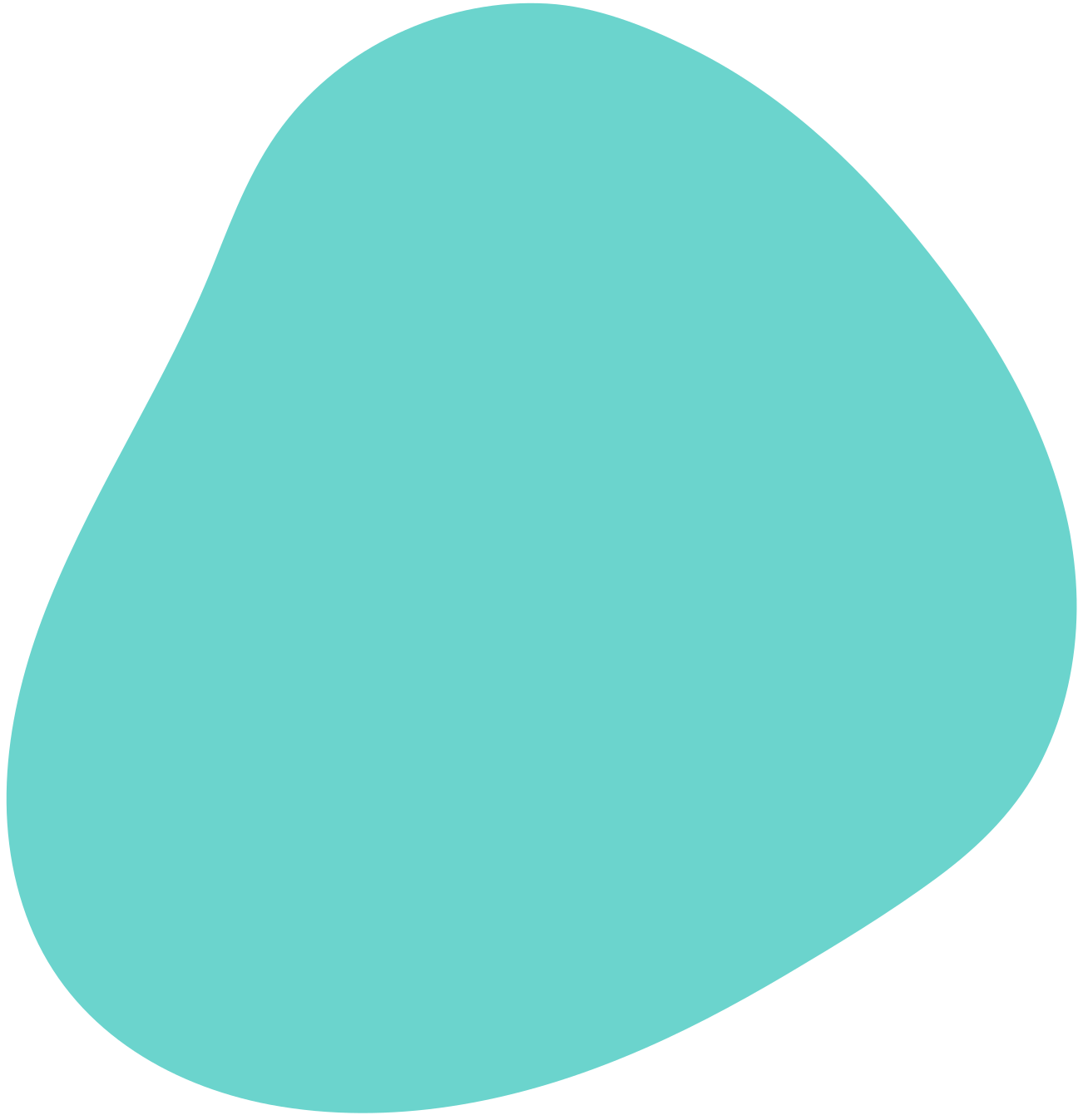 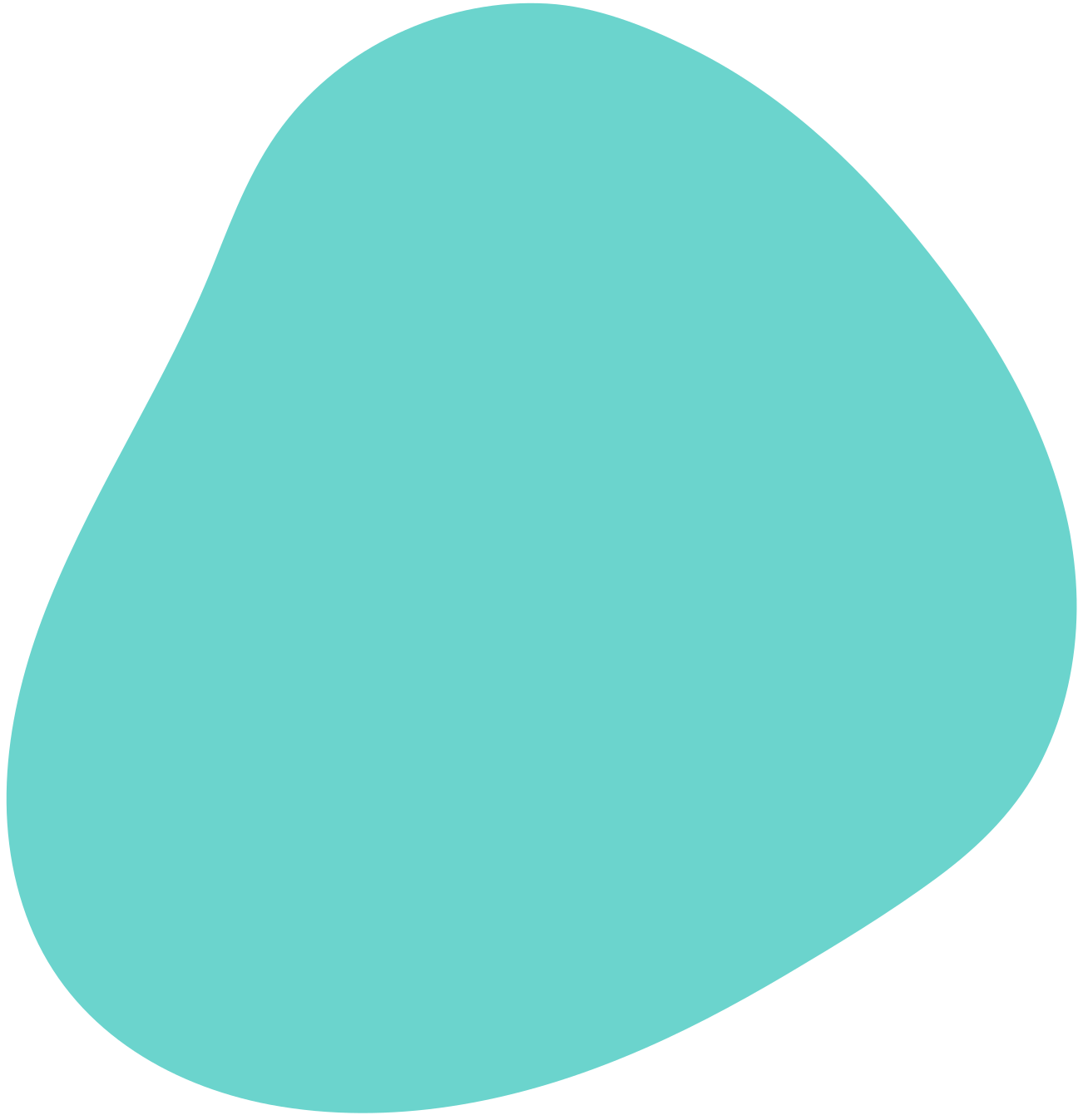 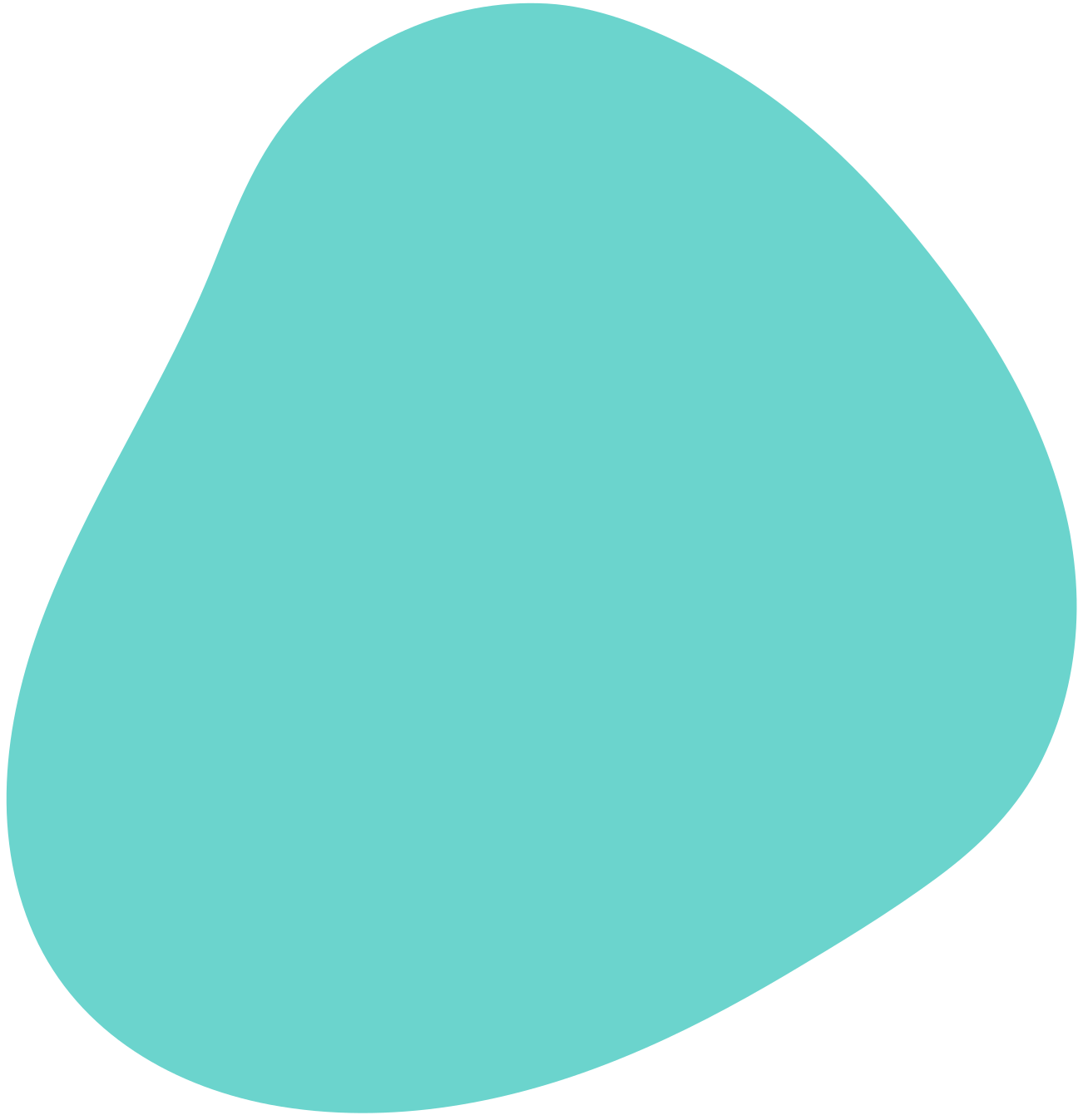 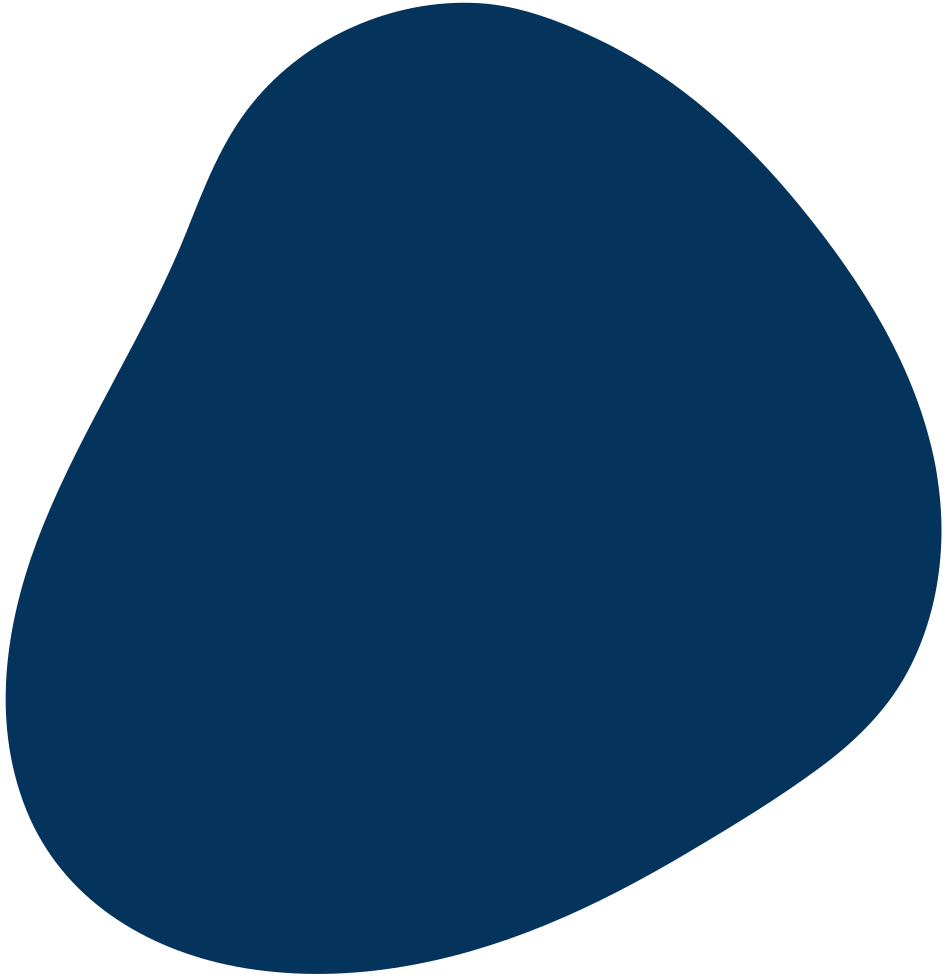 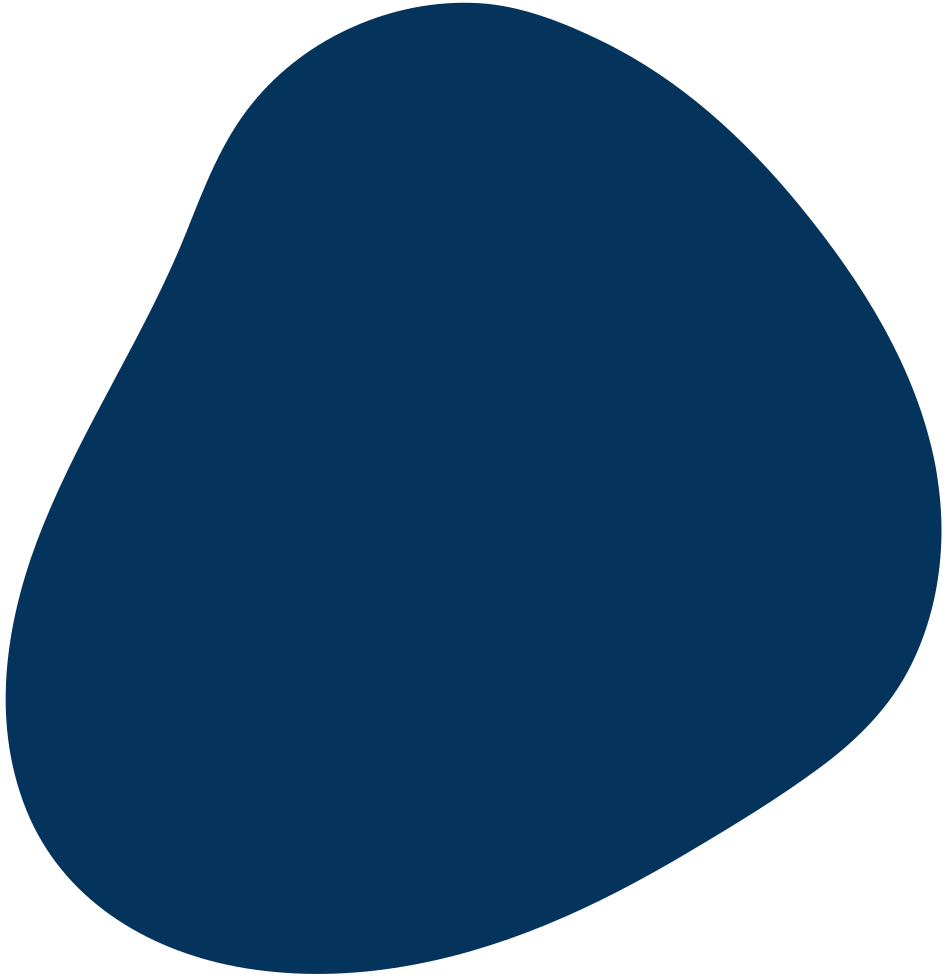 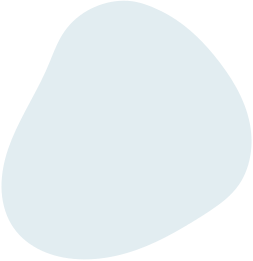 ANÁLISE DA DECISÃO
O entendimento expresso pelo STF contraria o entendimento doutrinário majoritário.

Para Bandeira de Mello e Di Pietro, as entidades paraestatais são pessoas jurídicas de direito privado que exercem atividades sobre as quais o Estado detém competência compartilhada;

Ao contrário das demais entidades do art. 84, §1º, da Lei 8.666/93 (i.e. fundações, empresas públicas e sociedades de economia mista), as paraestatais não são entes da administração pública indireta.
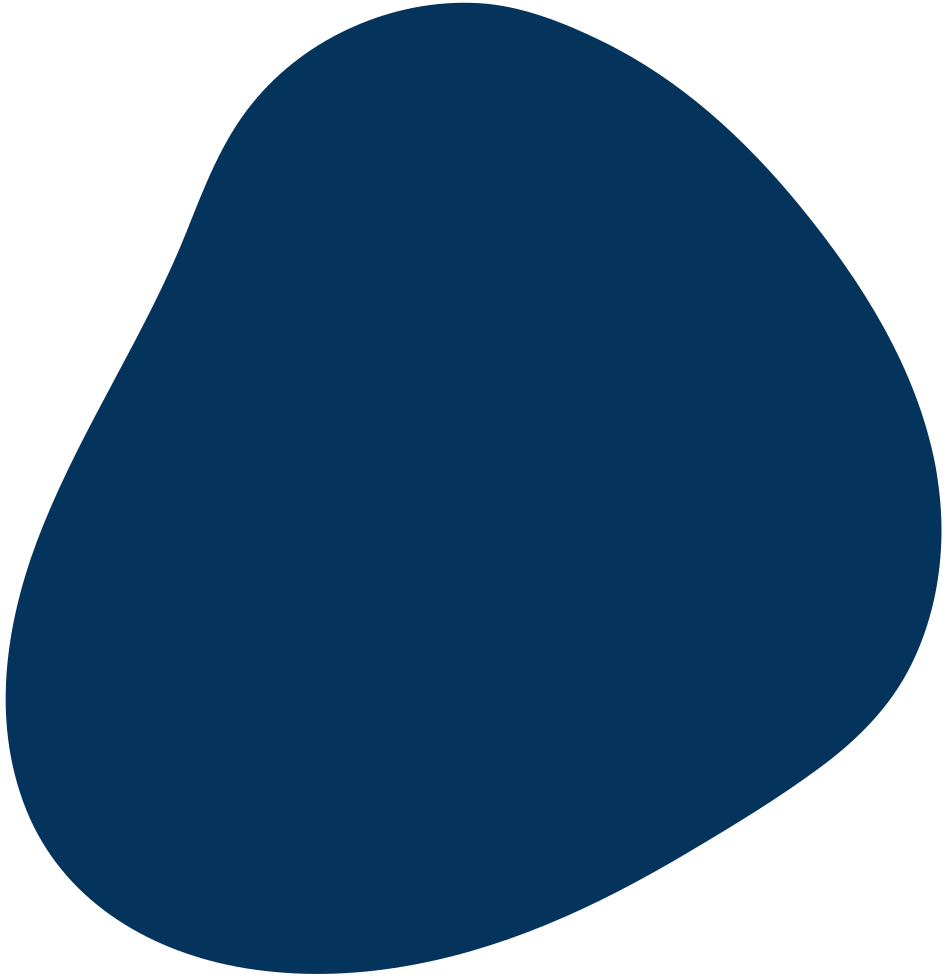 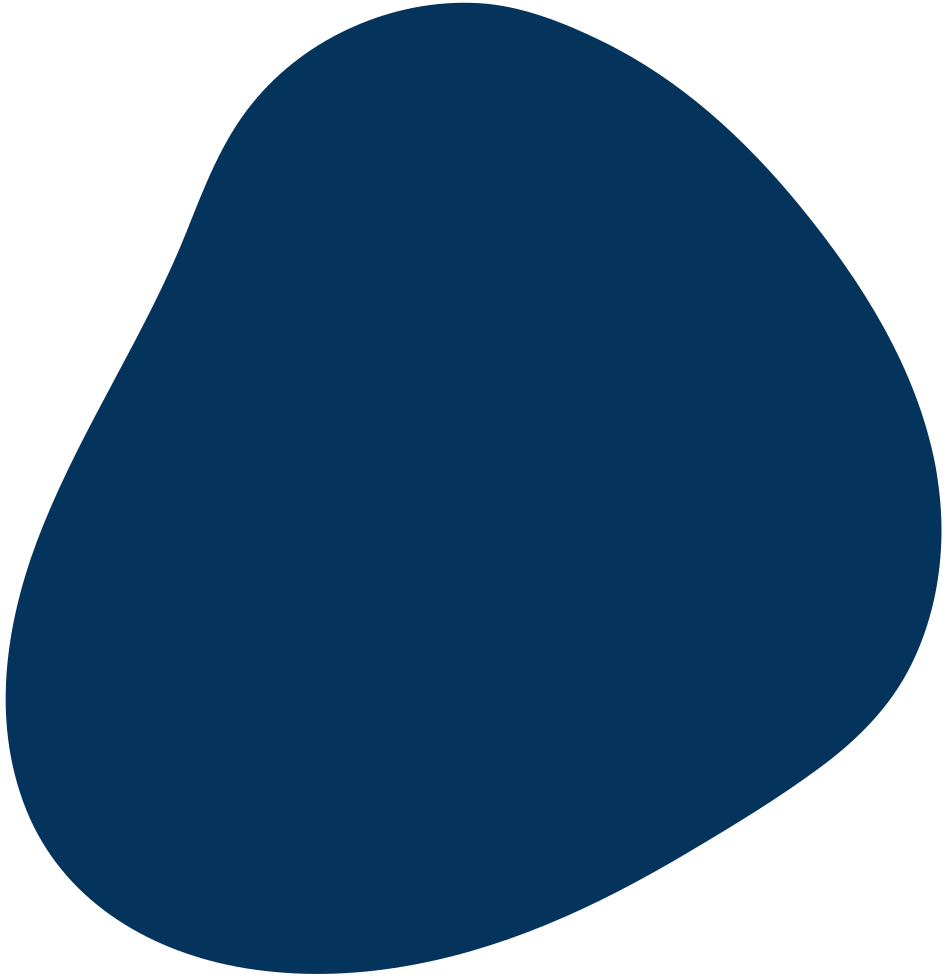 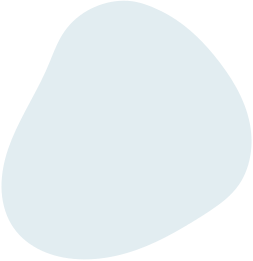 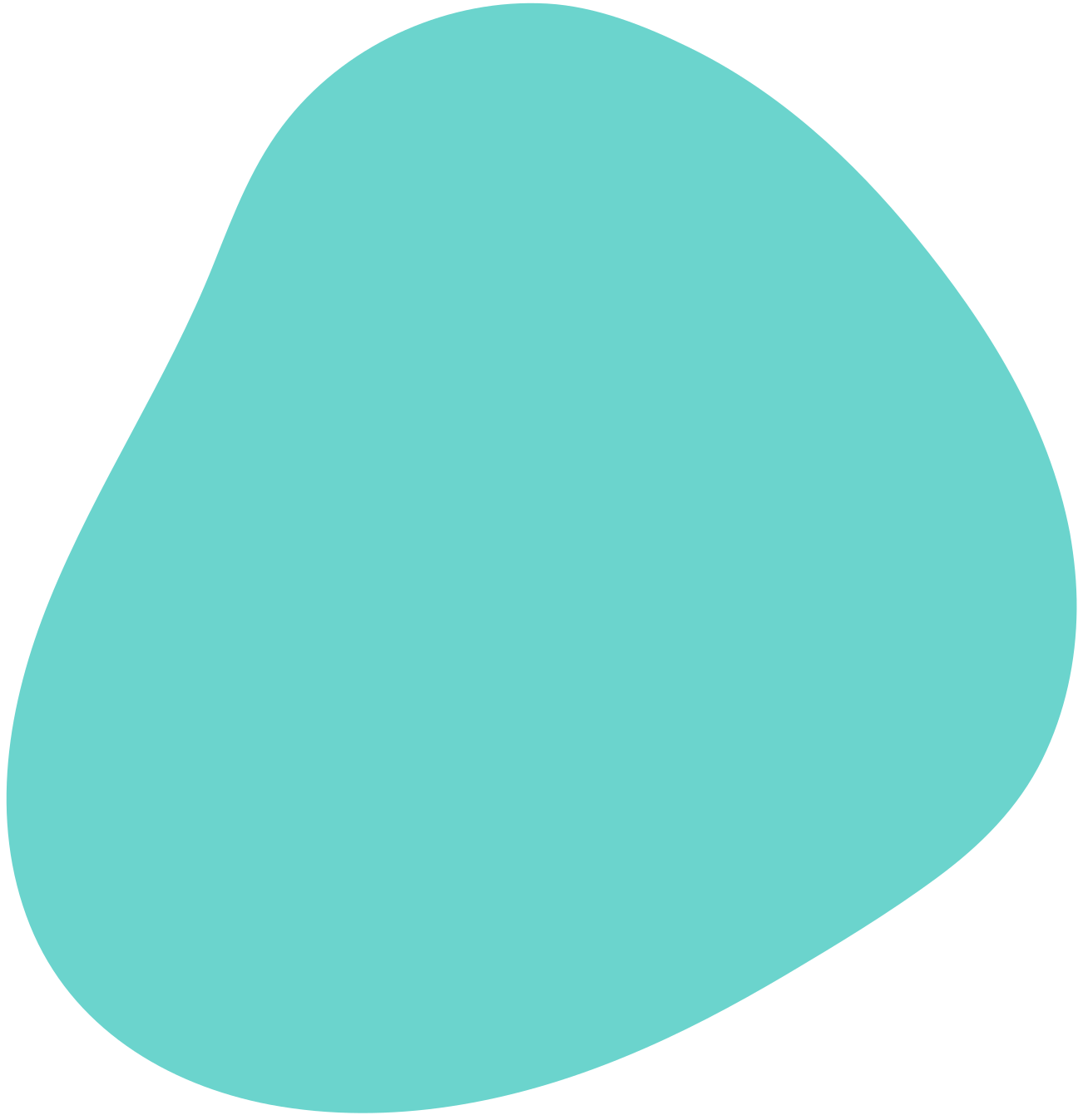 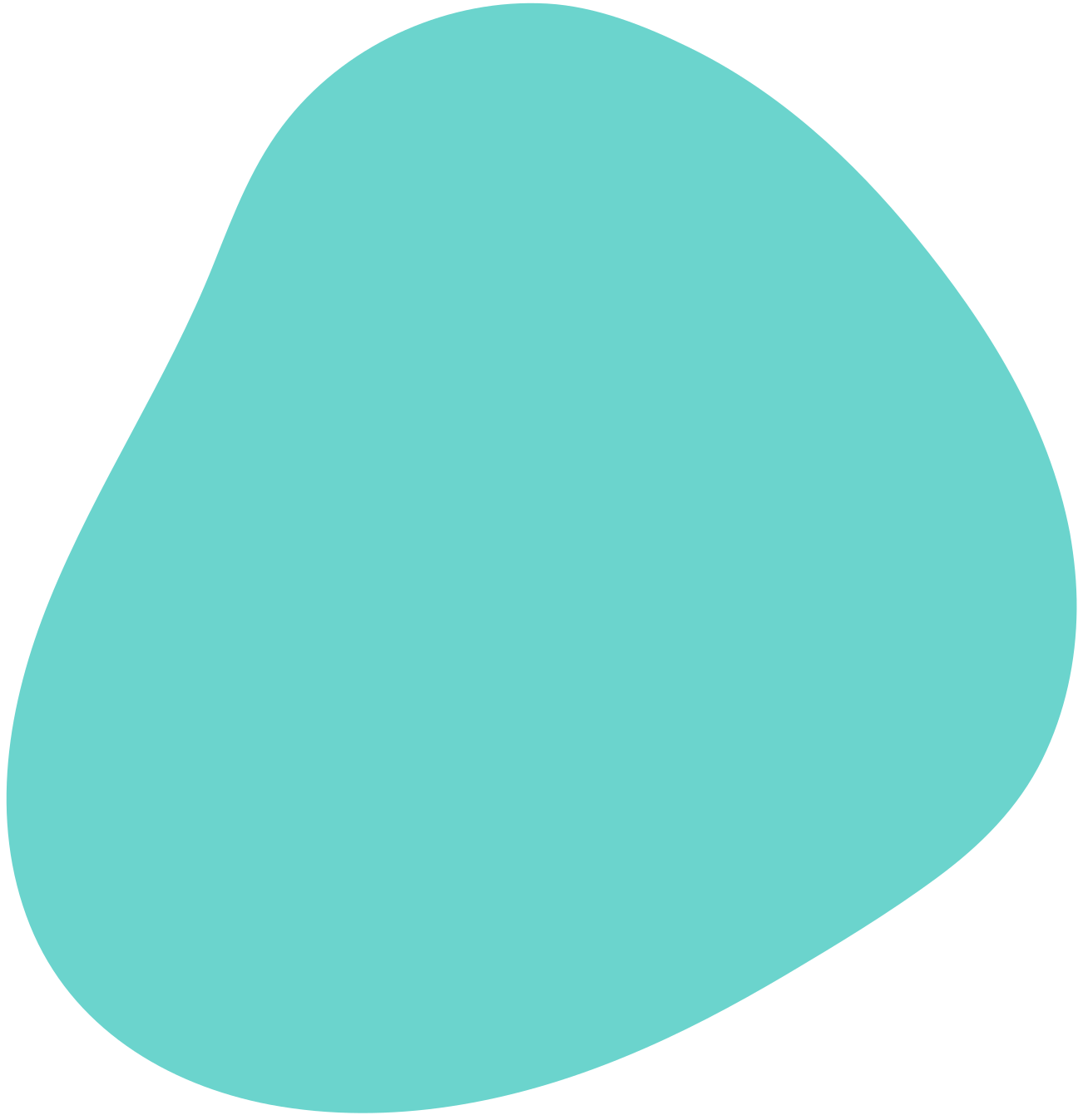 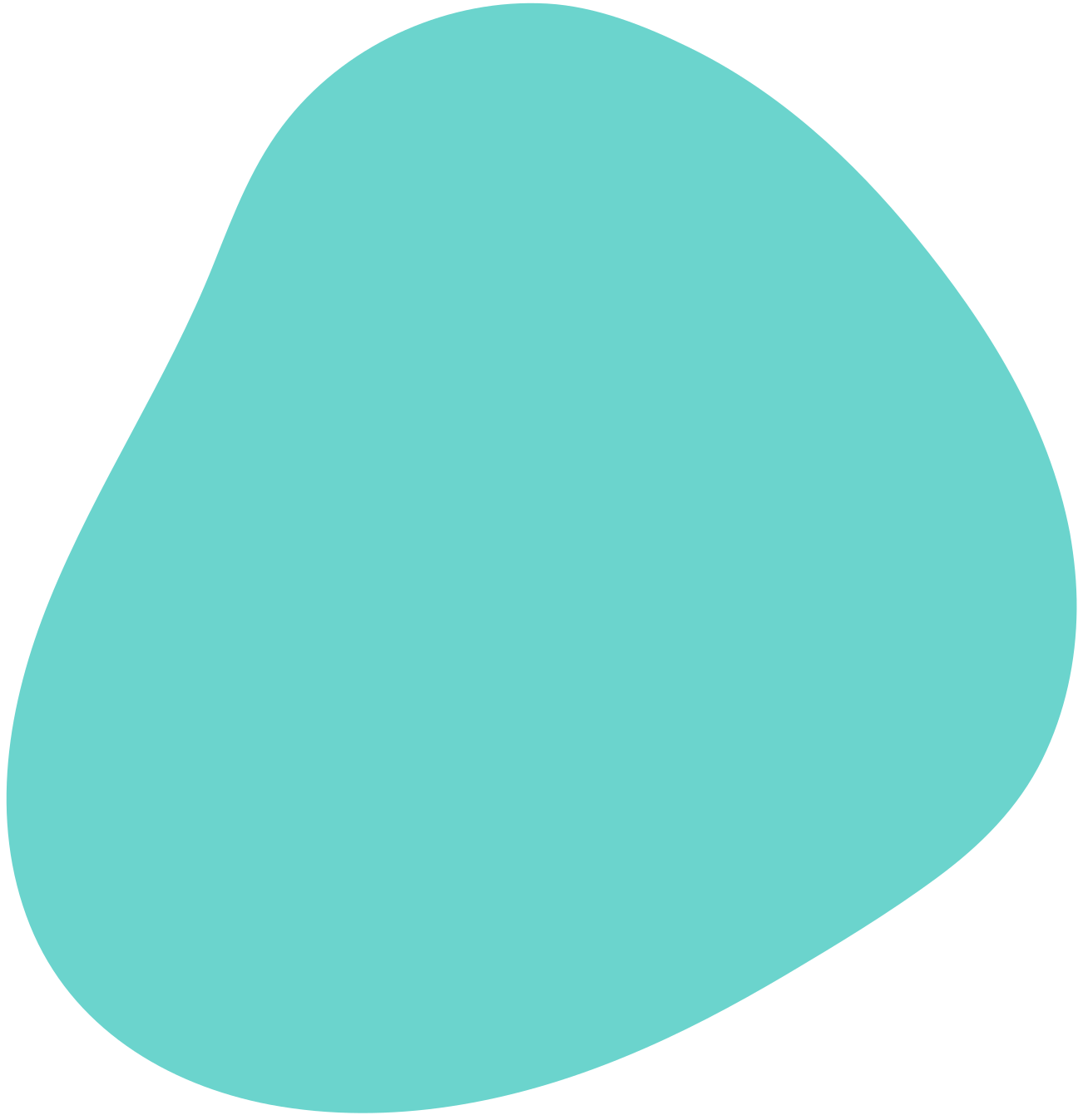 ANÁLISE DA DECISÃO
Alguns autores (Moreira Neto e Hely Lopes) definem as entidades paraestatais como pessoas jurídicas de direito privado criadas por lei, da qual recebem delegação para o exercício de certas atividades.

Críticas: só podem ser objeto de delegação as atividades sobre as quais o Estado detenha competência privativa, e não sobre atividades que podem ser exercidas por agentes privados, paralelamente ao Estado, no cumprimento de dado interesse público.

Moreira Neto ainda cria a categoria de entidades extraestatais – isto é, pessoas jurídicas de direito privado que executam atividades de interesse público, através de parcerias com o Estado ou simples colaboração.

Críticas: falta de previsão legal.
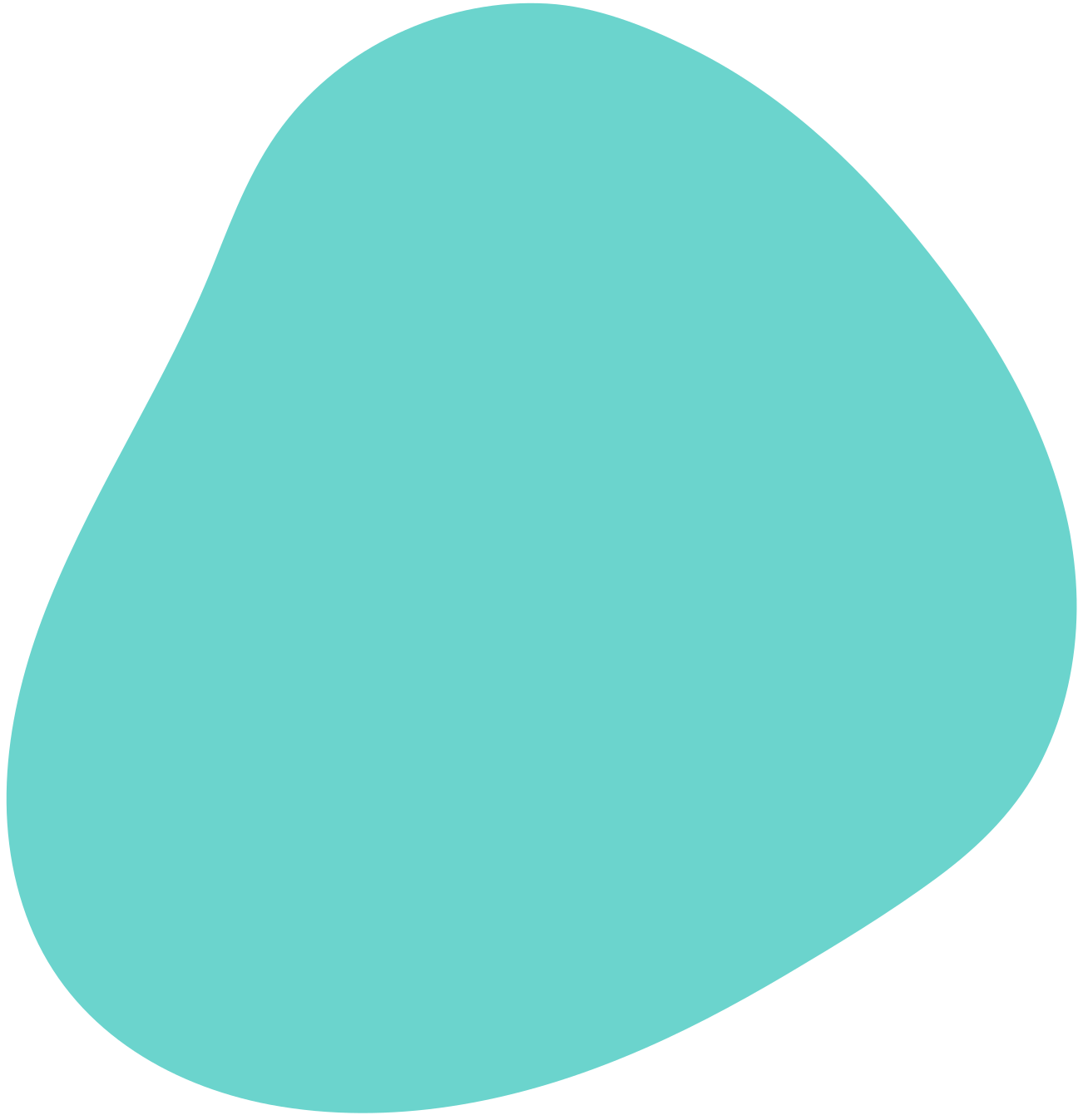 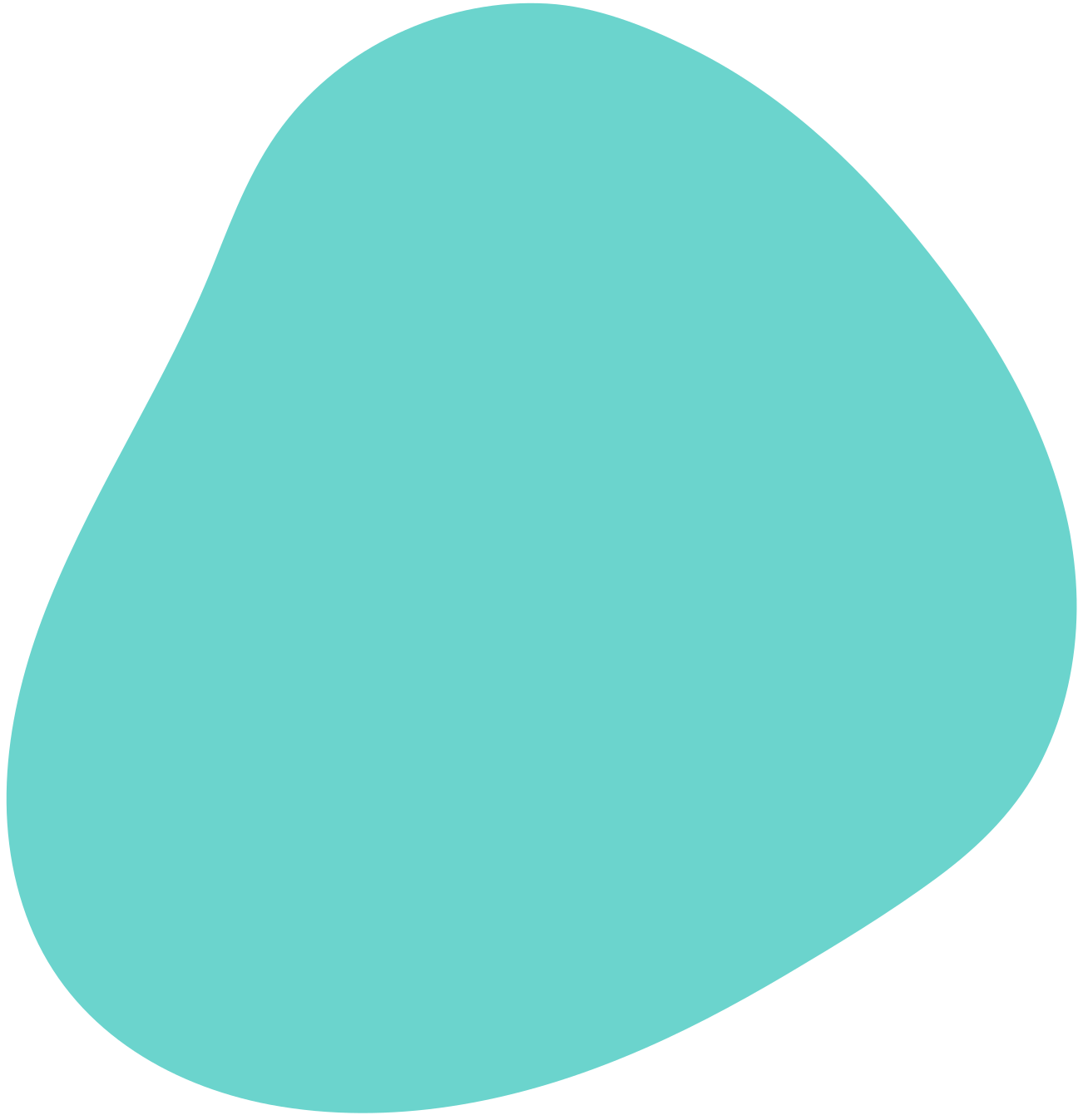 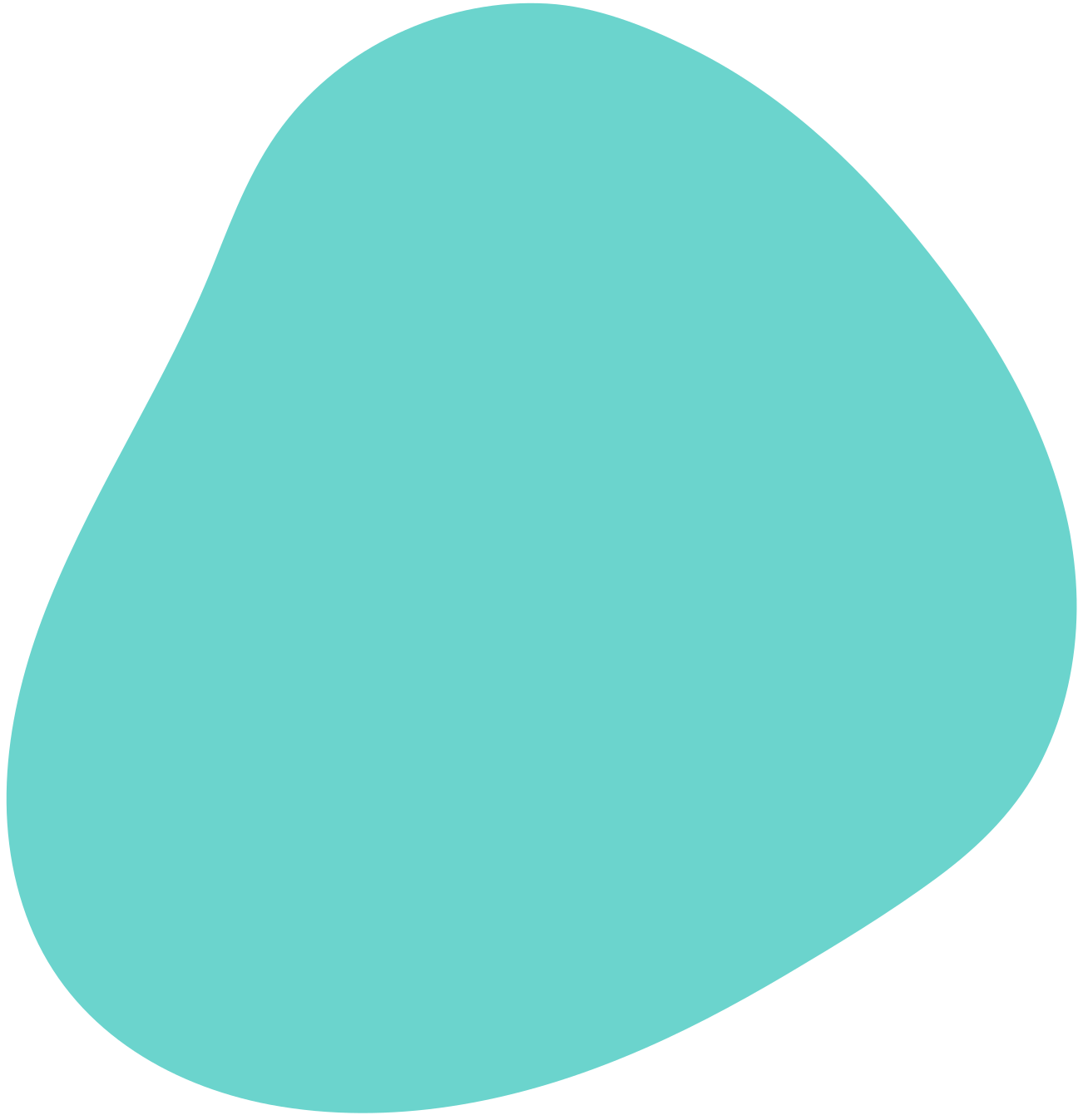 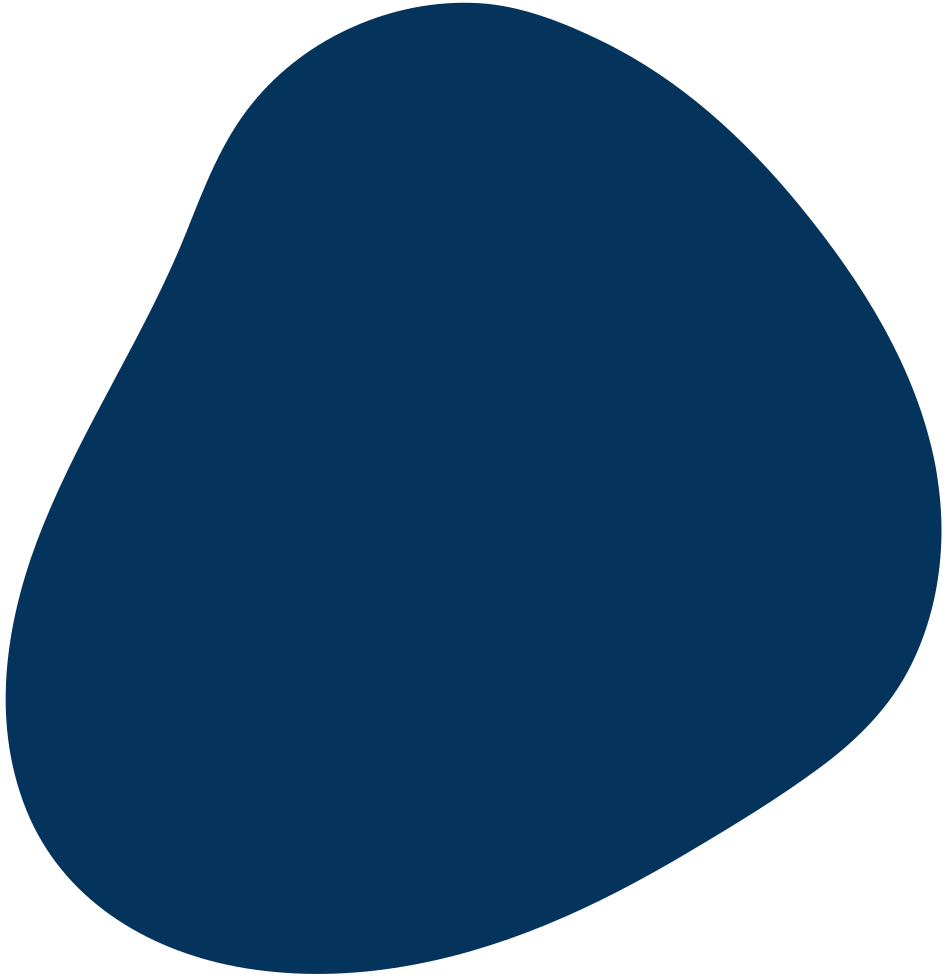 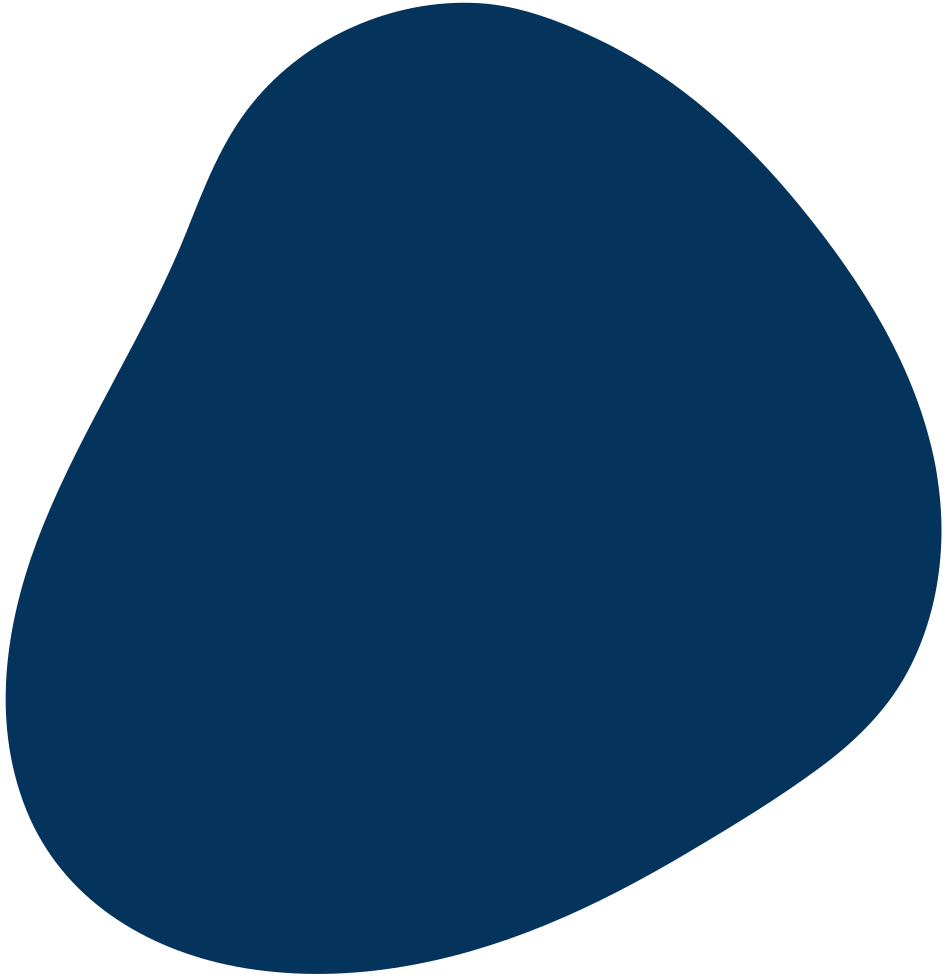 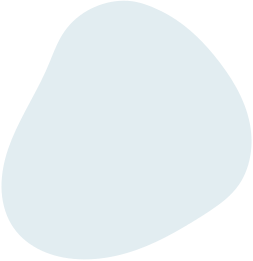 ANÁLISE DA DECISÃO
O entendimento contido no acórdão replica confusão criada pela própria legislação, ao equiparar indistintamente algumas entidades da administração pública indireta (i.e. sociedades de economia mista e empresas públicas) a entidades paraestatais.

No entanto, utilizando-se a definição de Bandeira de Mello e Di Pietro, as organizações sociais ainda devem ser qualificadas como paraestatais, já que exercem certas atividades de competência estatal, geralmente em colaboração com o próprio poder público.
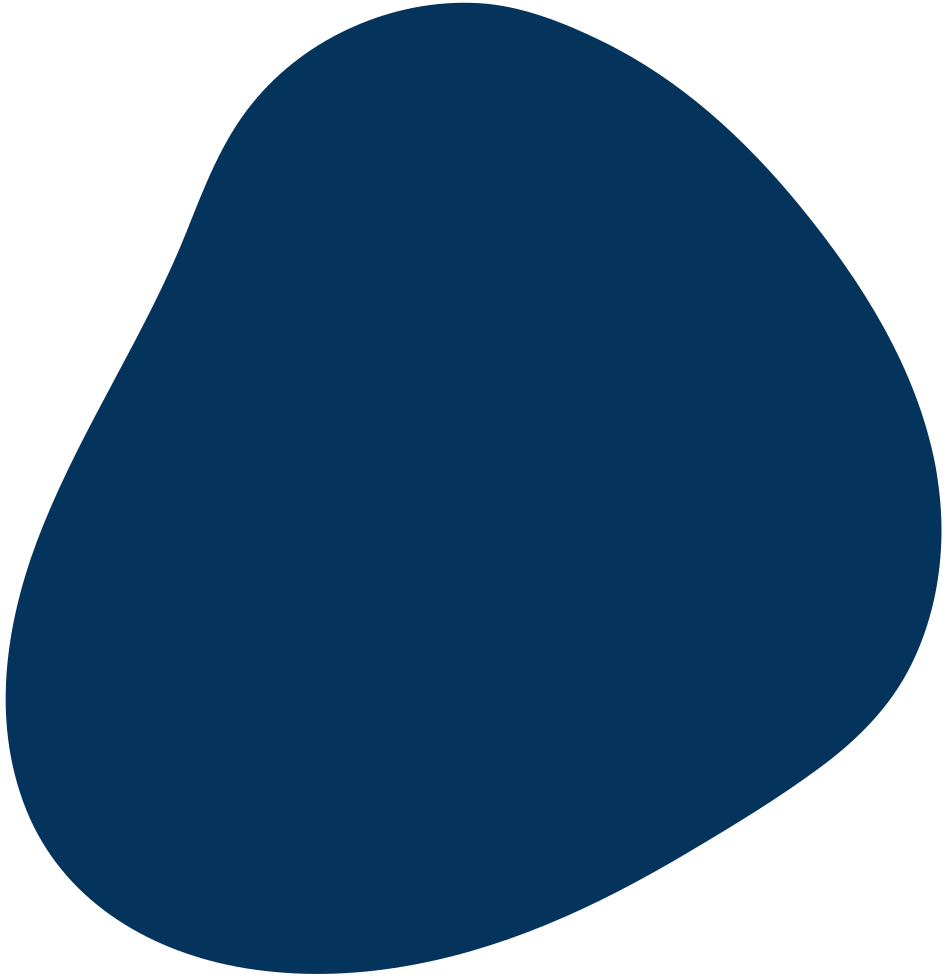 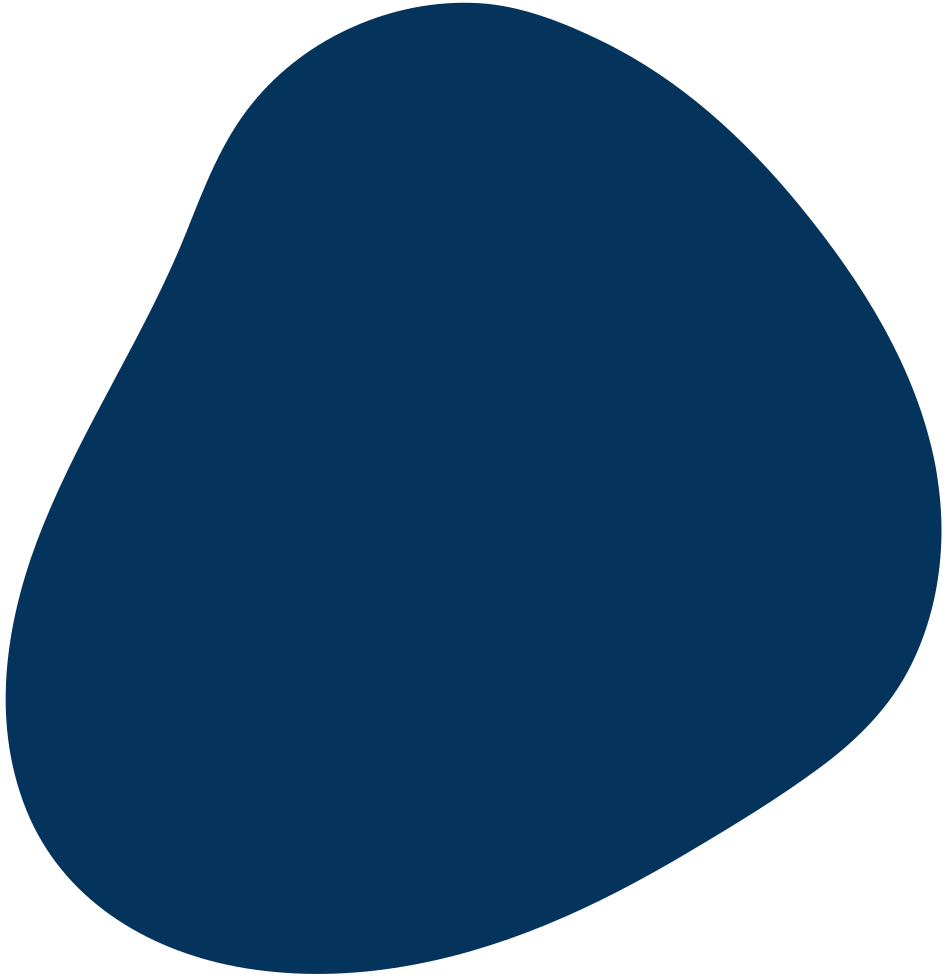 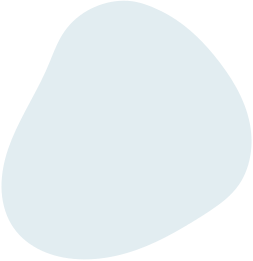 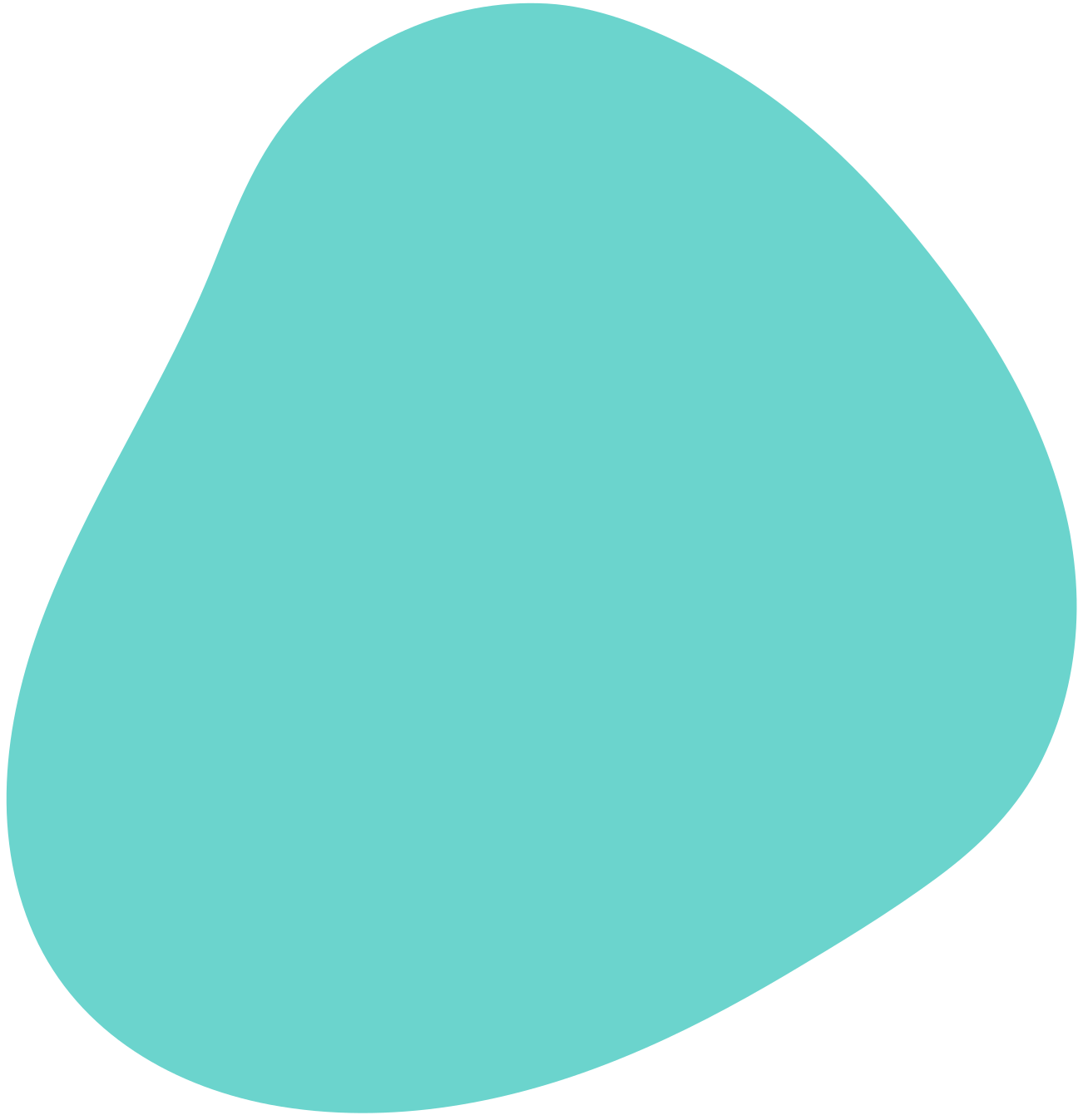 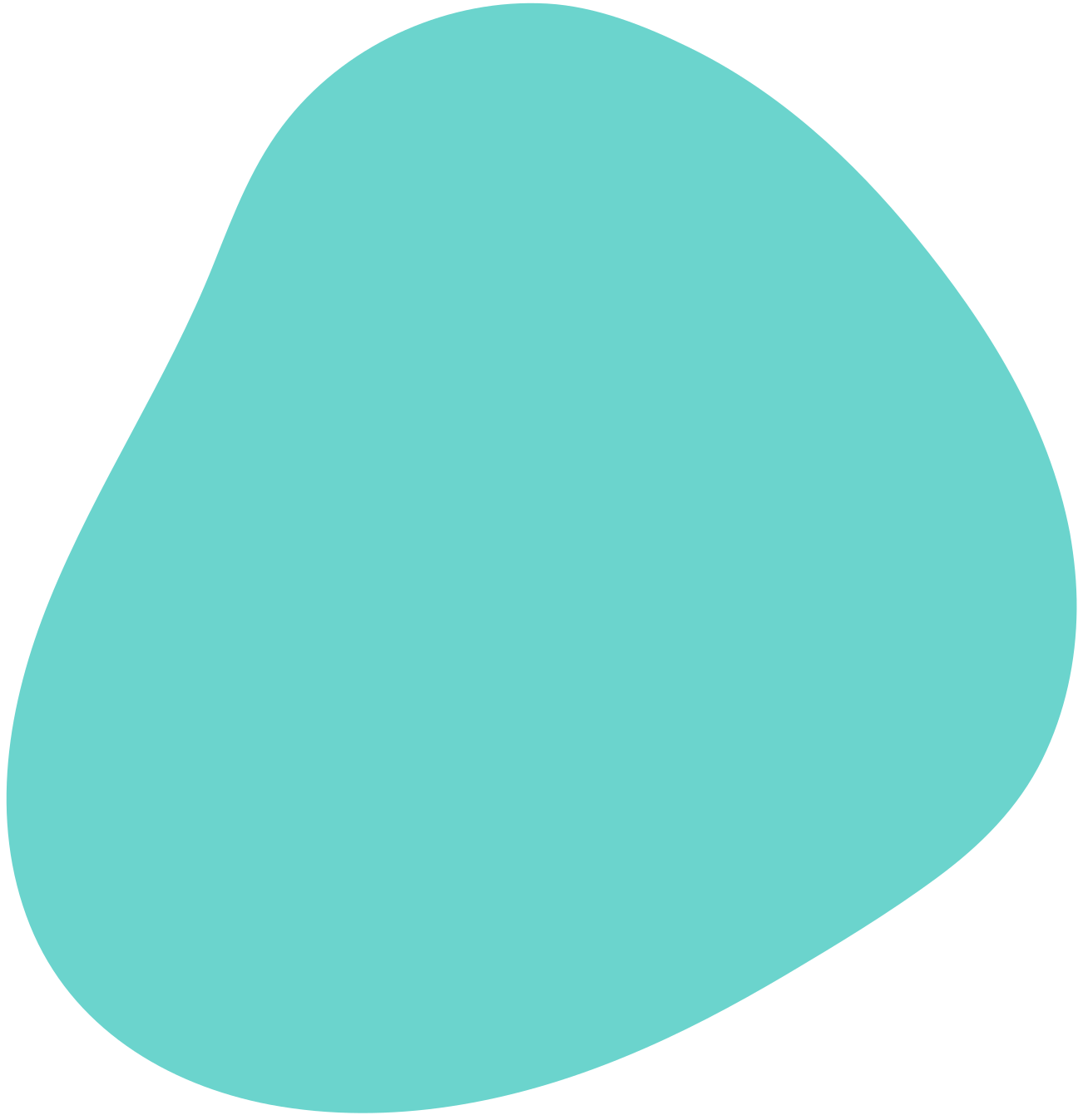 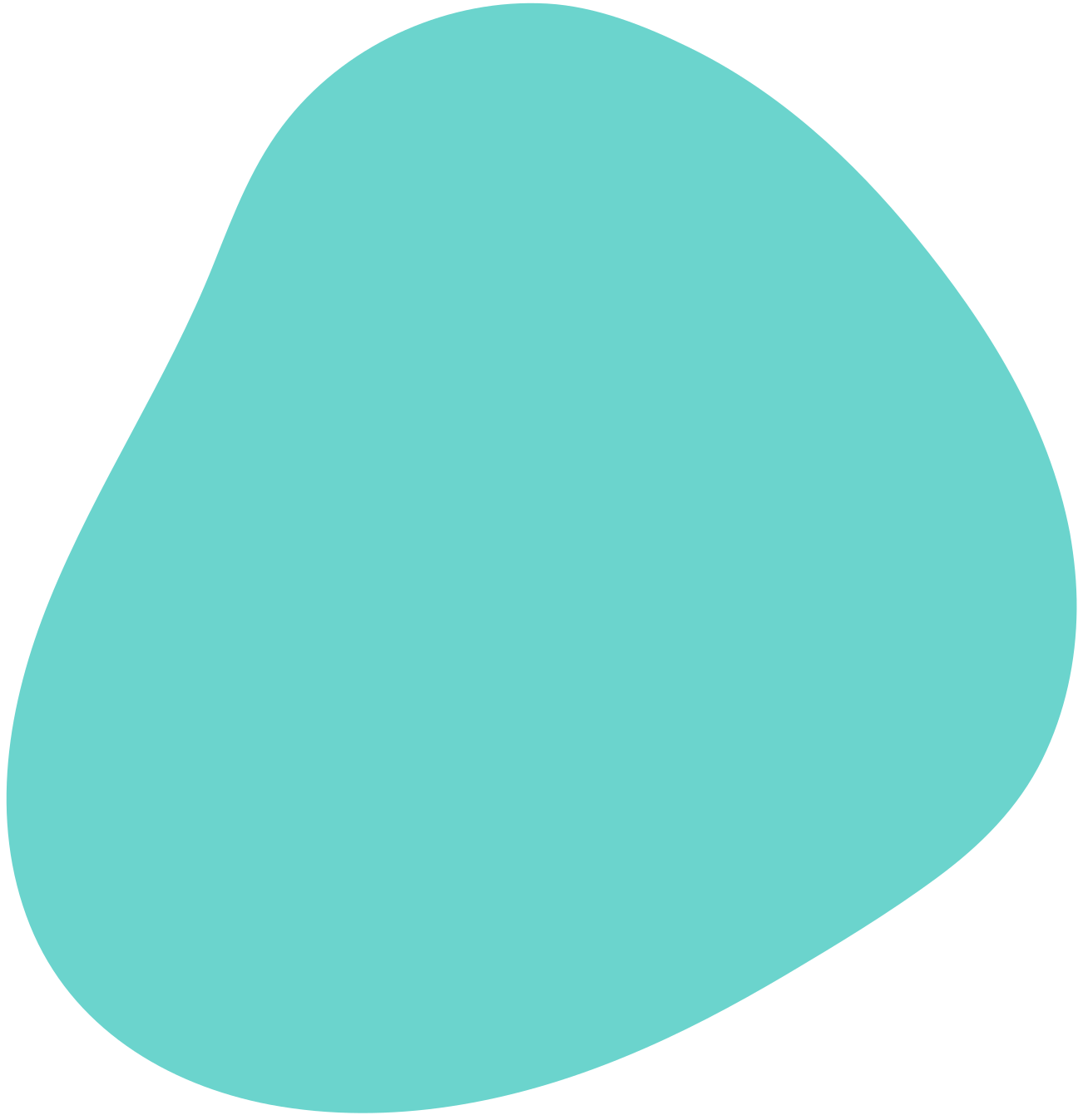 ANÁLISE DA DECISÃO
Os funcionários e gestores de organizações sociais podem ser equiparados a funcionários públicos em quaisquer circunstâncias?

Críticas:

As entidades do terceiro setor podem praticar atividades privadas, ainda que este não seja sua atividade-fim;

Os funcionários e gestores não praticam somente atividades afetas ao interesse público.
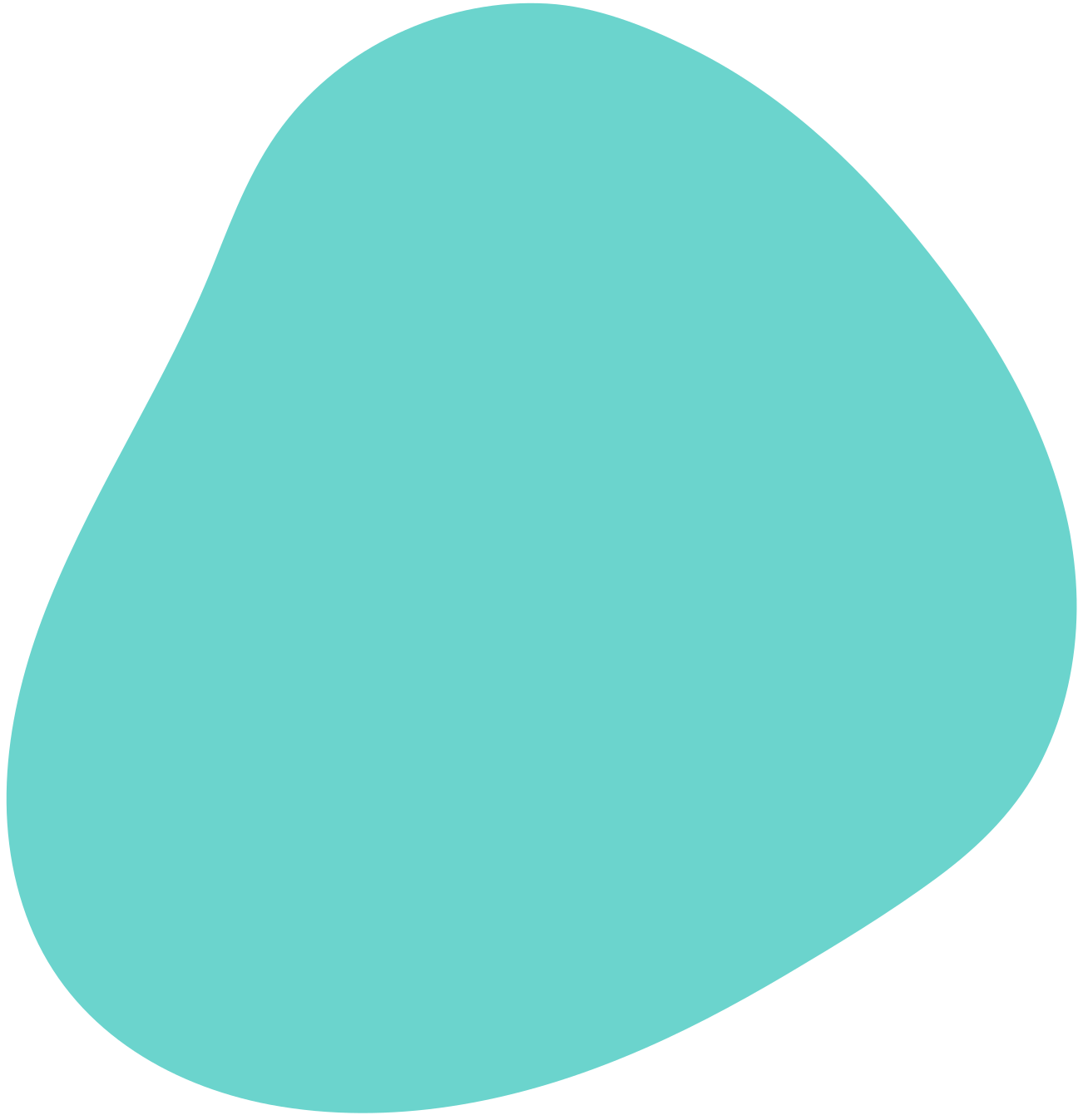 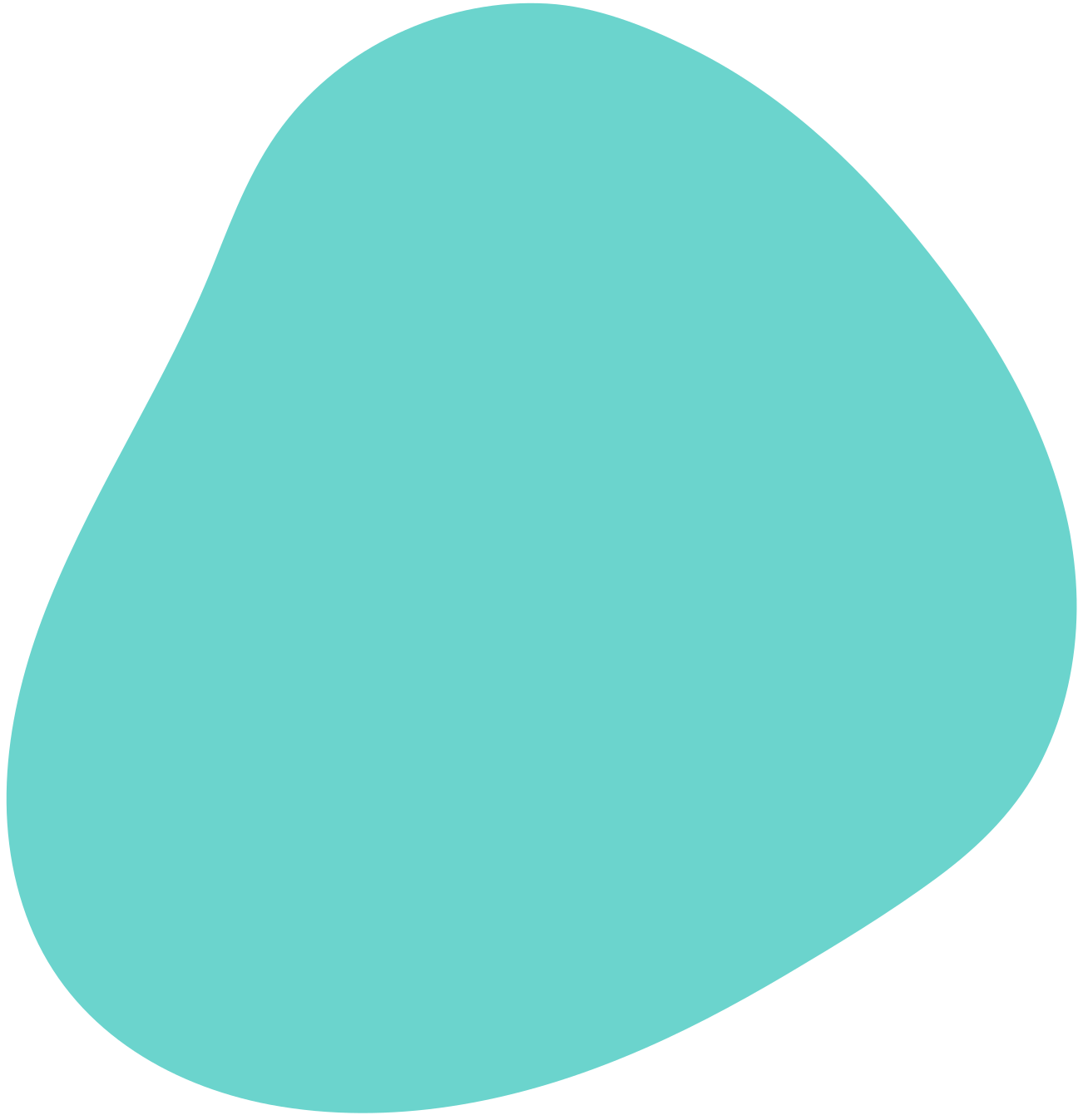 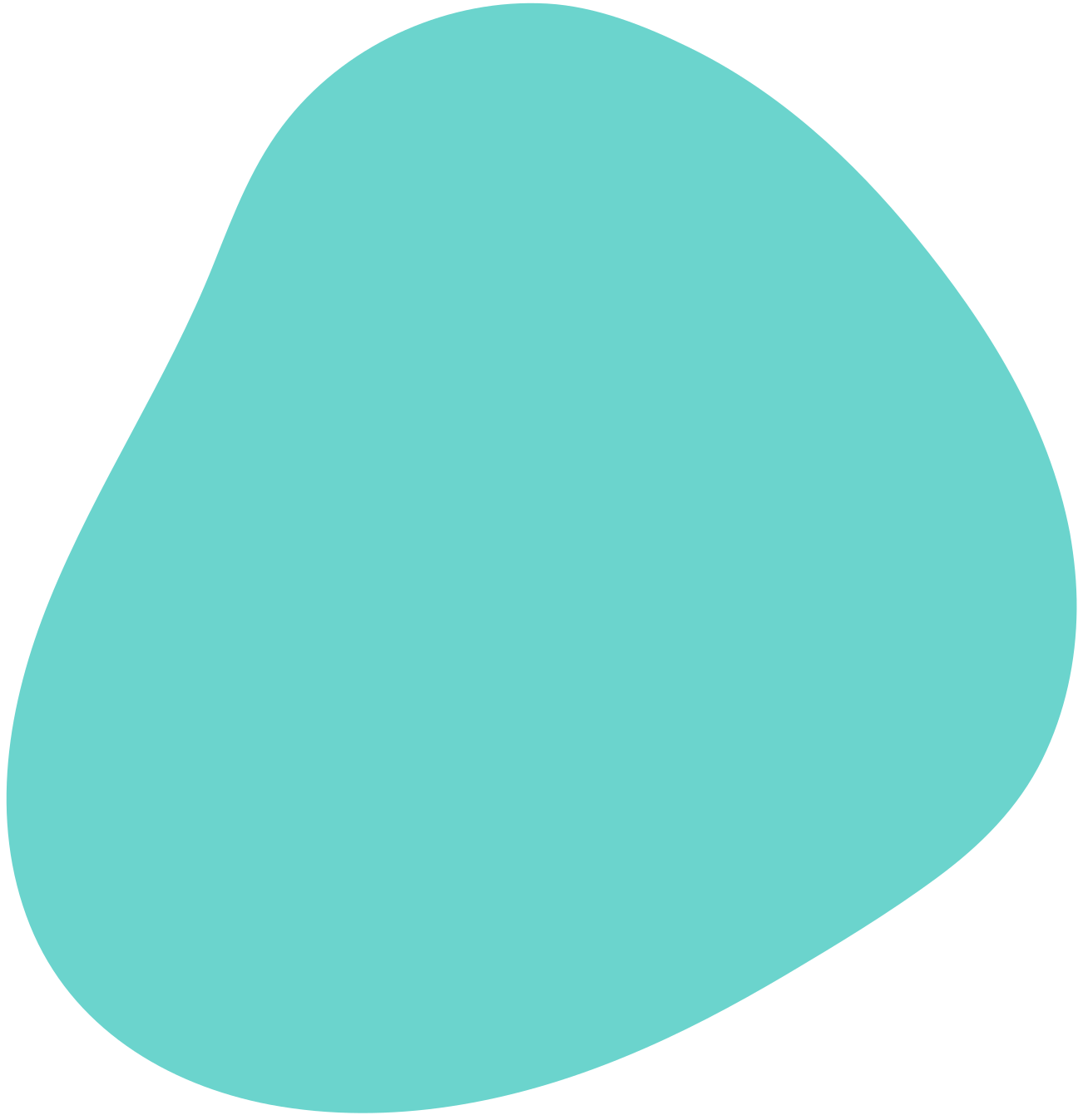 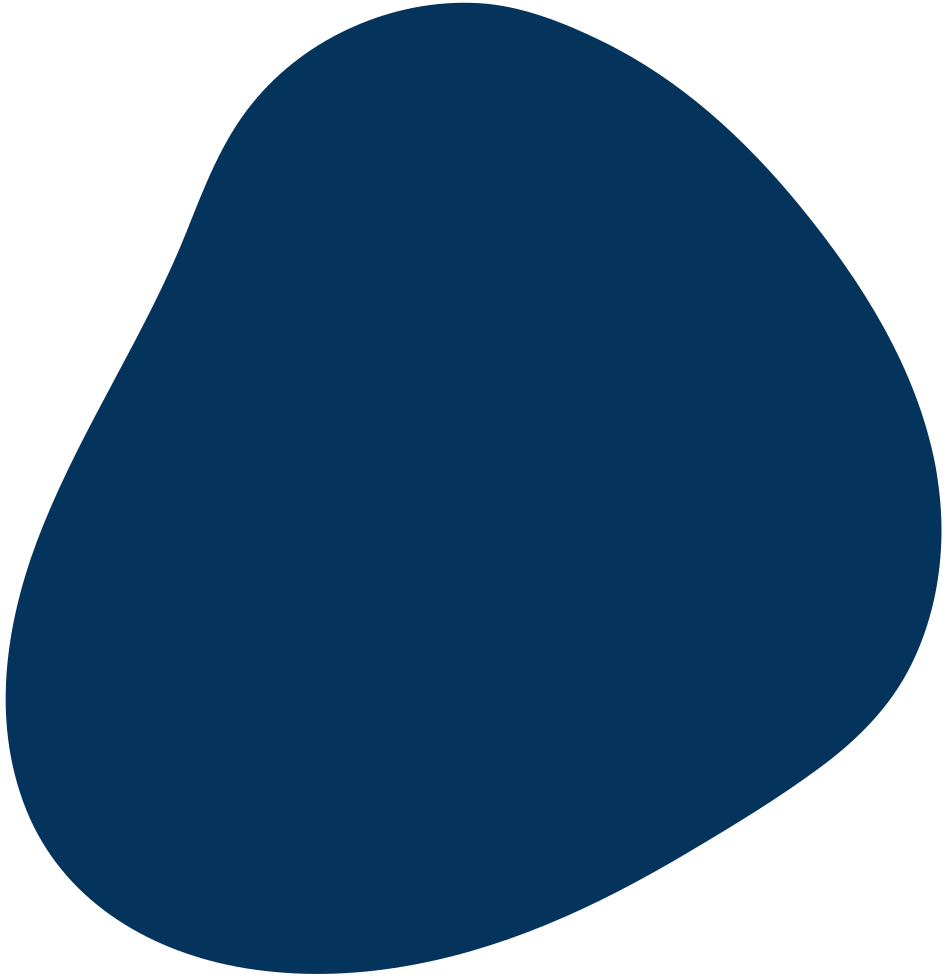 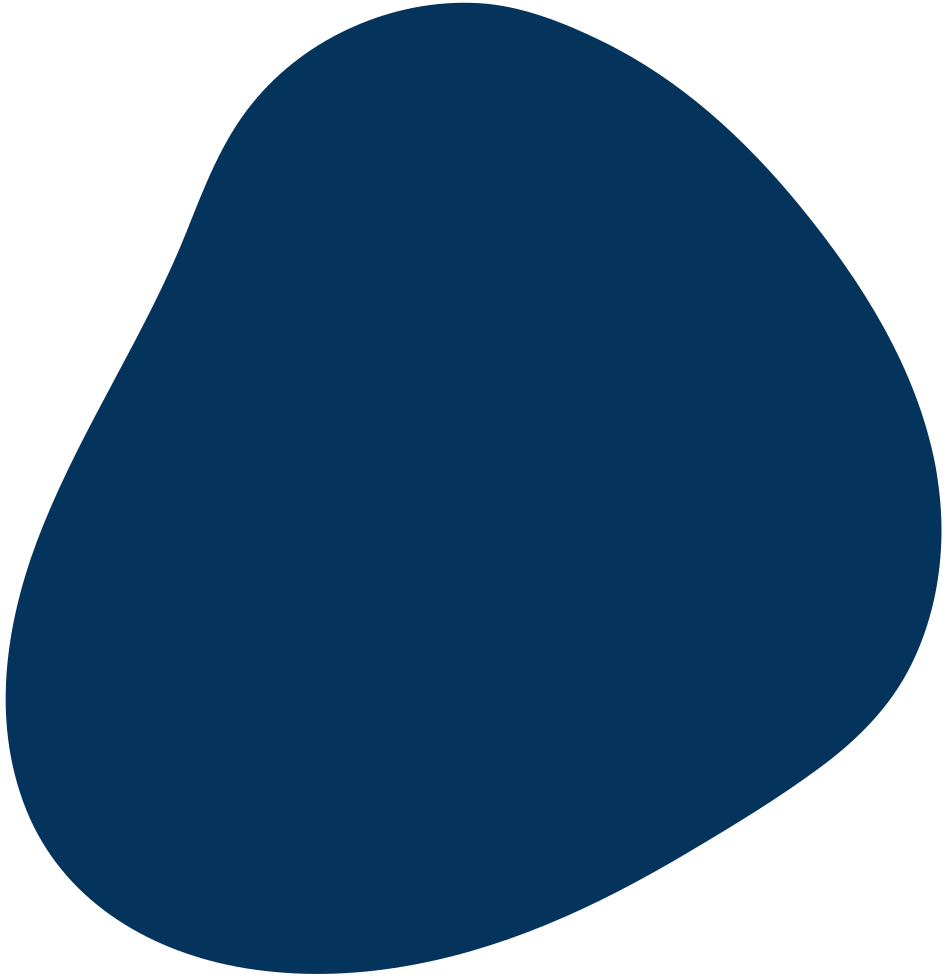 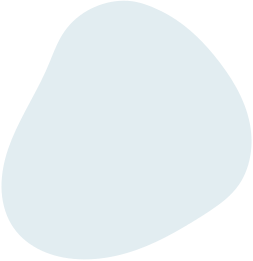 ANÁLISE DA DECISÃO
Melhor seria defender que os funcionários e gestores de organizações sociais possam ser responsabilizados enquanto funcionários públicos somente:

Quando a entidade exercer atividade-fim típica do Estado; e

Desde que o funcionário ou gestor tenha de fato tomado parte dessa atividade-fim de natureza pública.

É preciso lembrar que o direito penal deve ser interpretado de forma restritiva, de modo que é vedado integrar definição do direito administrativo para ampliar as condições de penalização do réu.
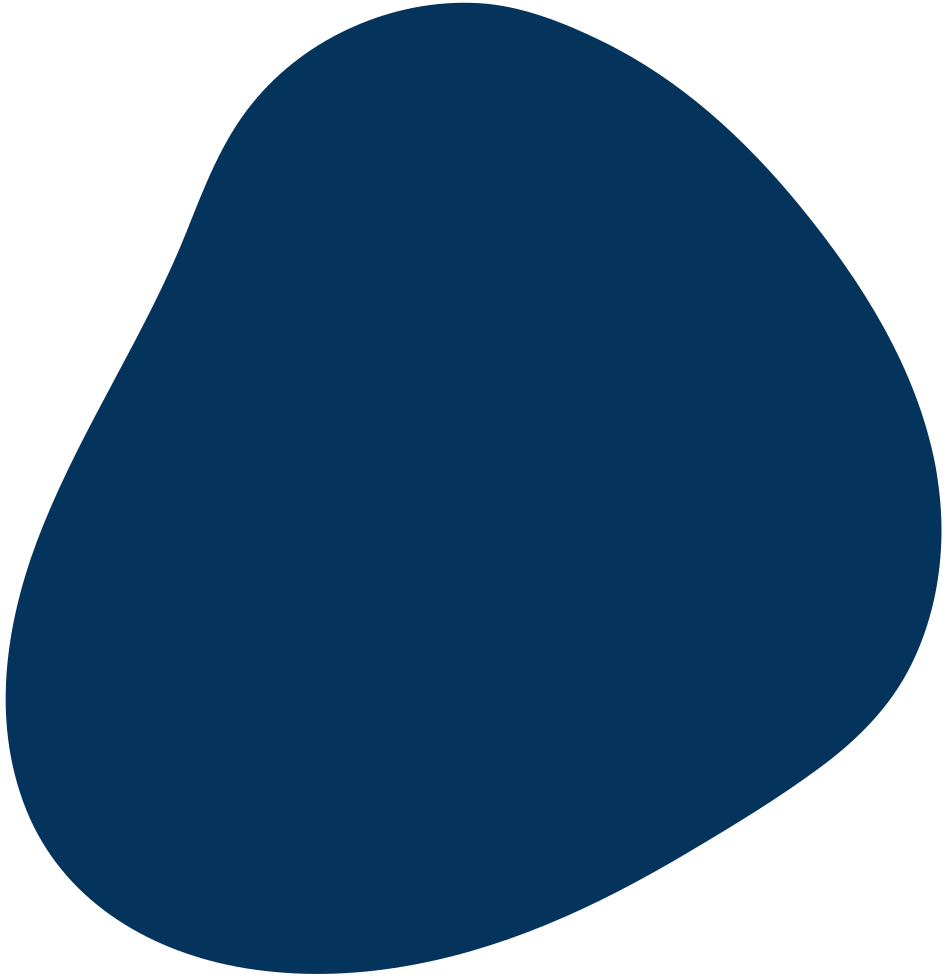 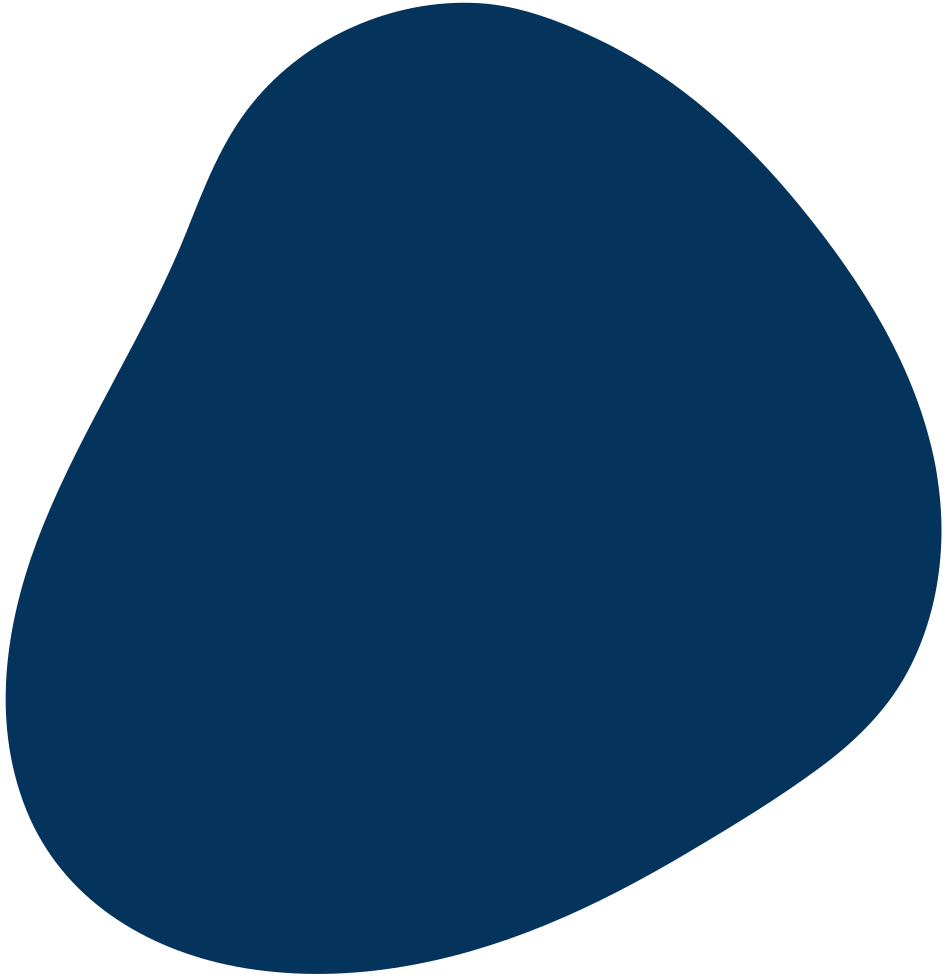 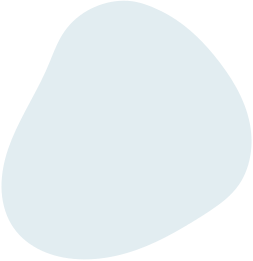